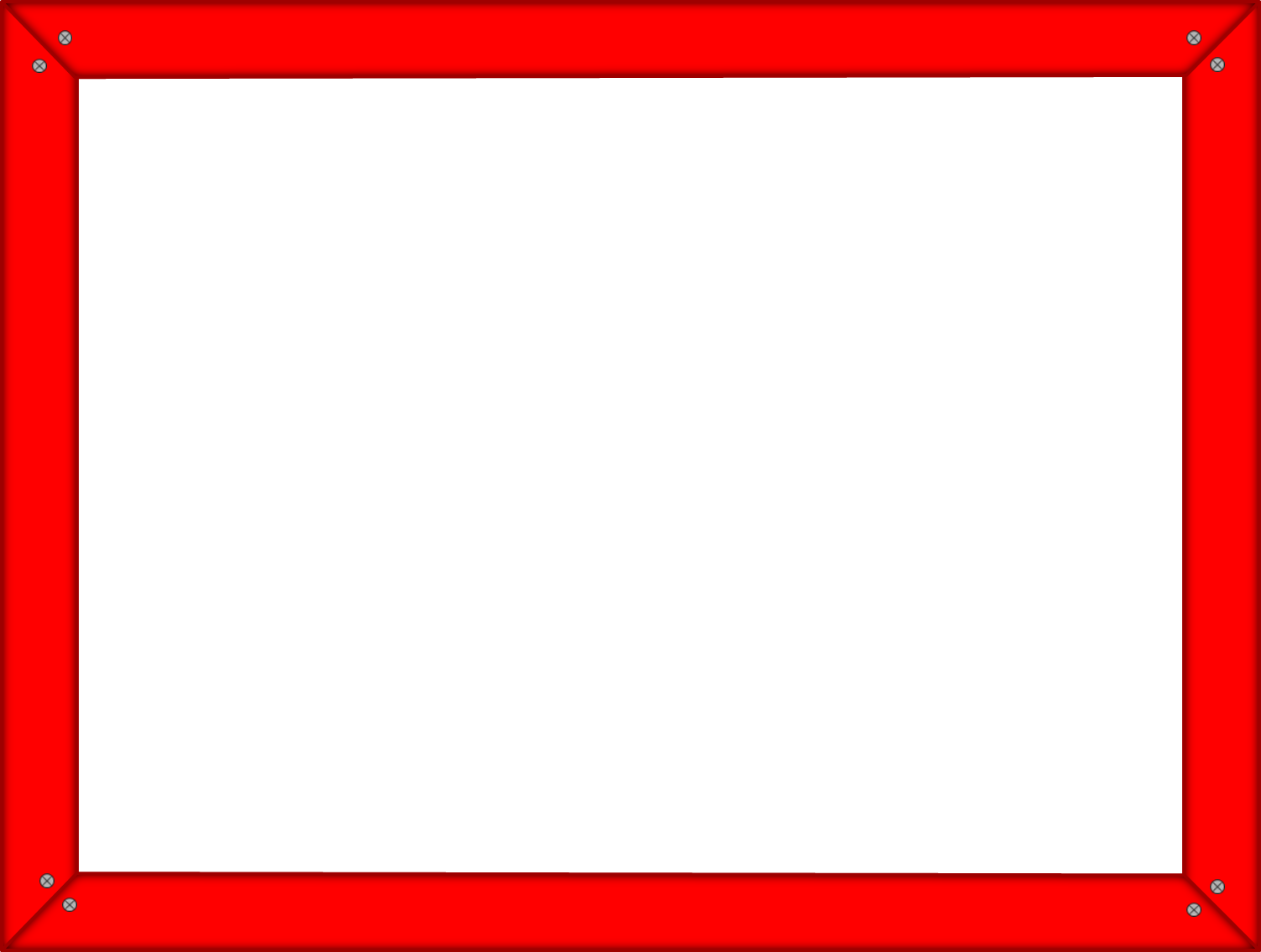 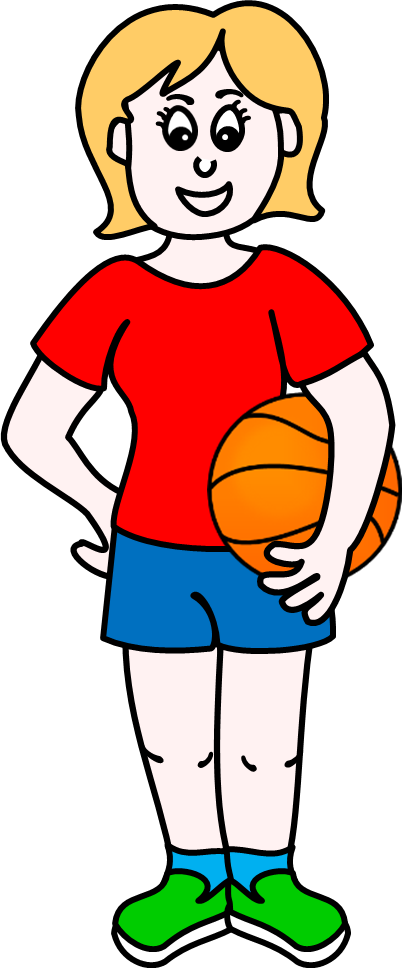 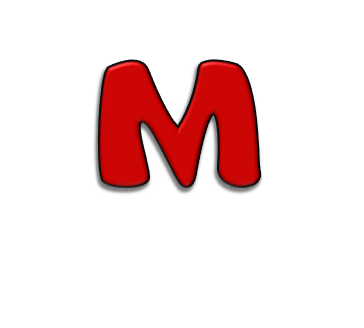 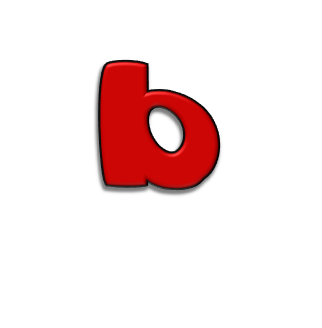 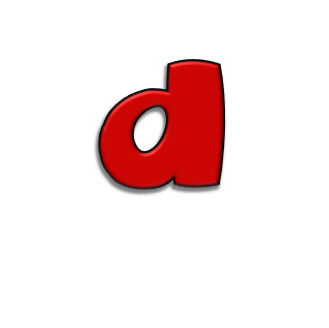 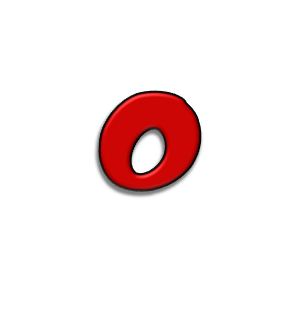 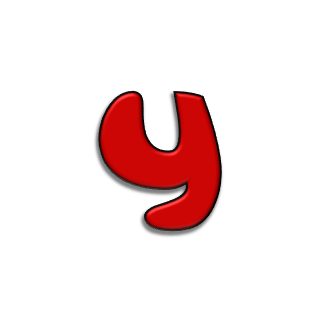 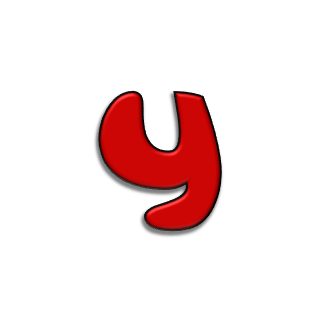 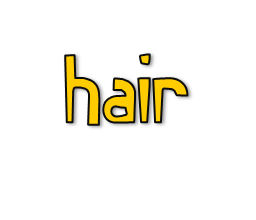 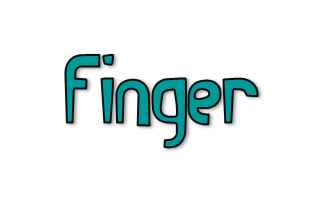 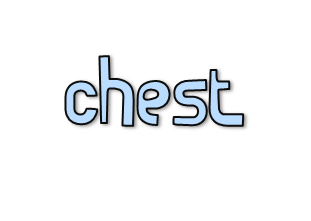 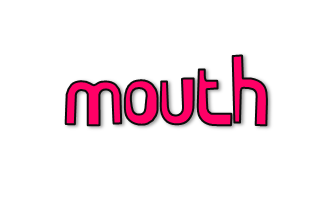 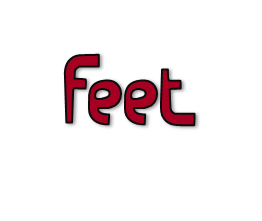 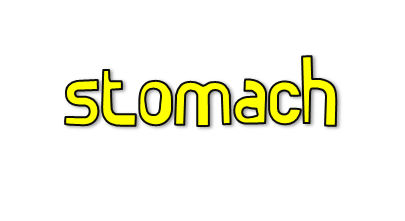 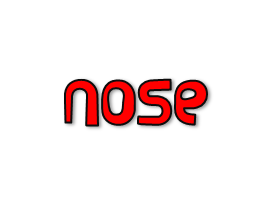 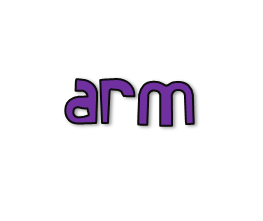 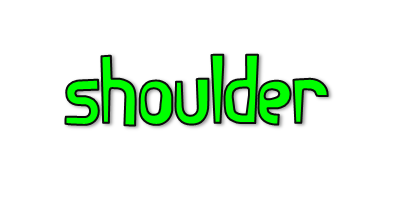 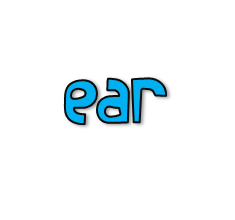 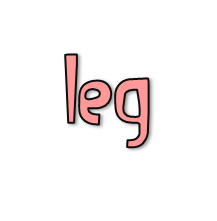 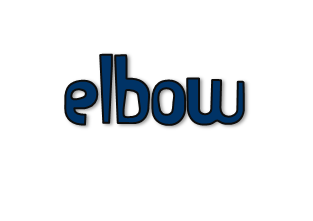 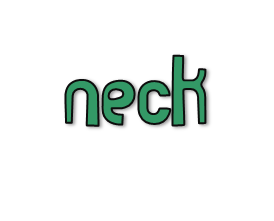 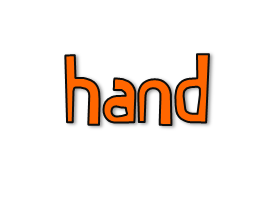 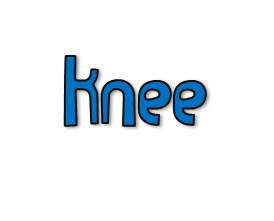 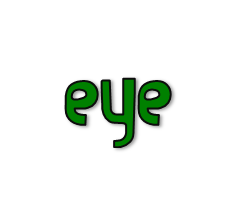 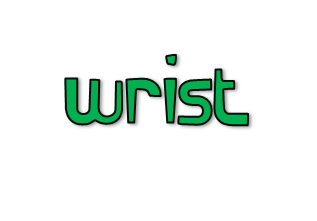 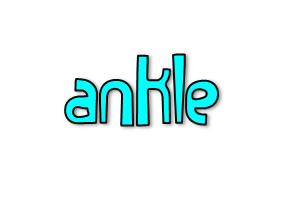 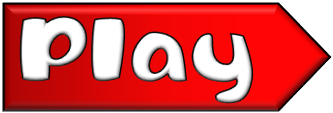 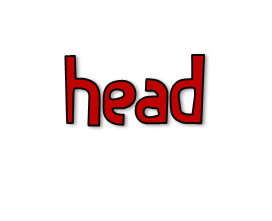 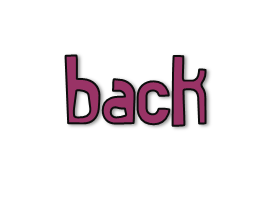 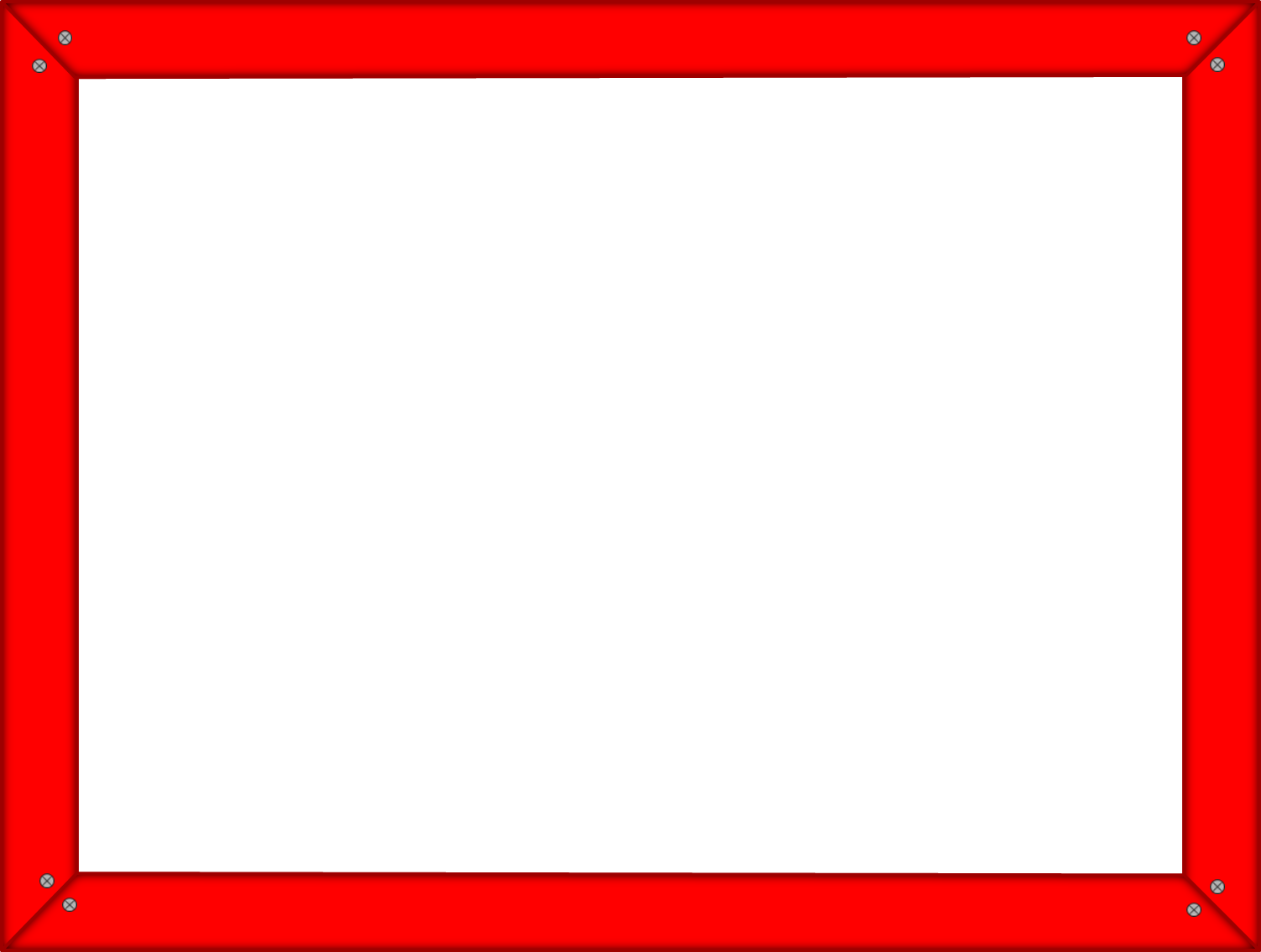 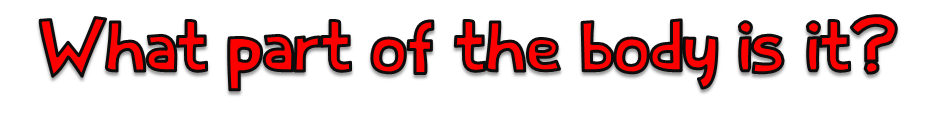 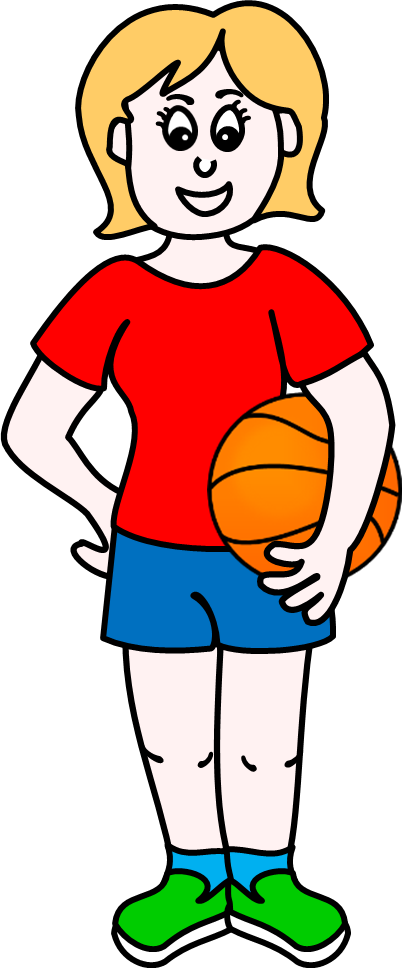 eye
great
ear
head
hair
It’s an ear.
mouth
neck
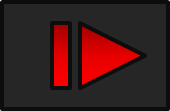 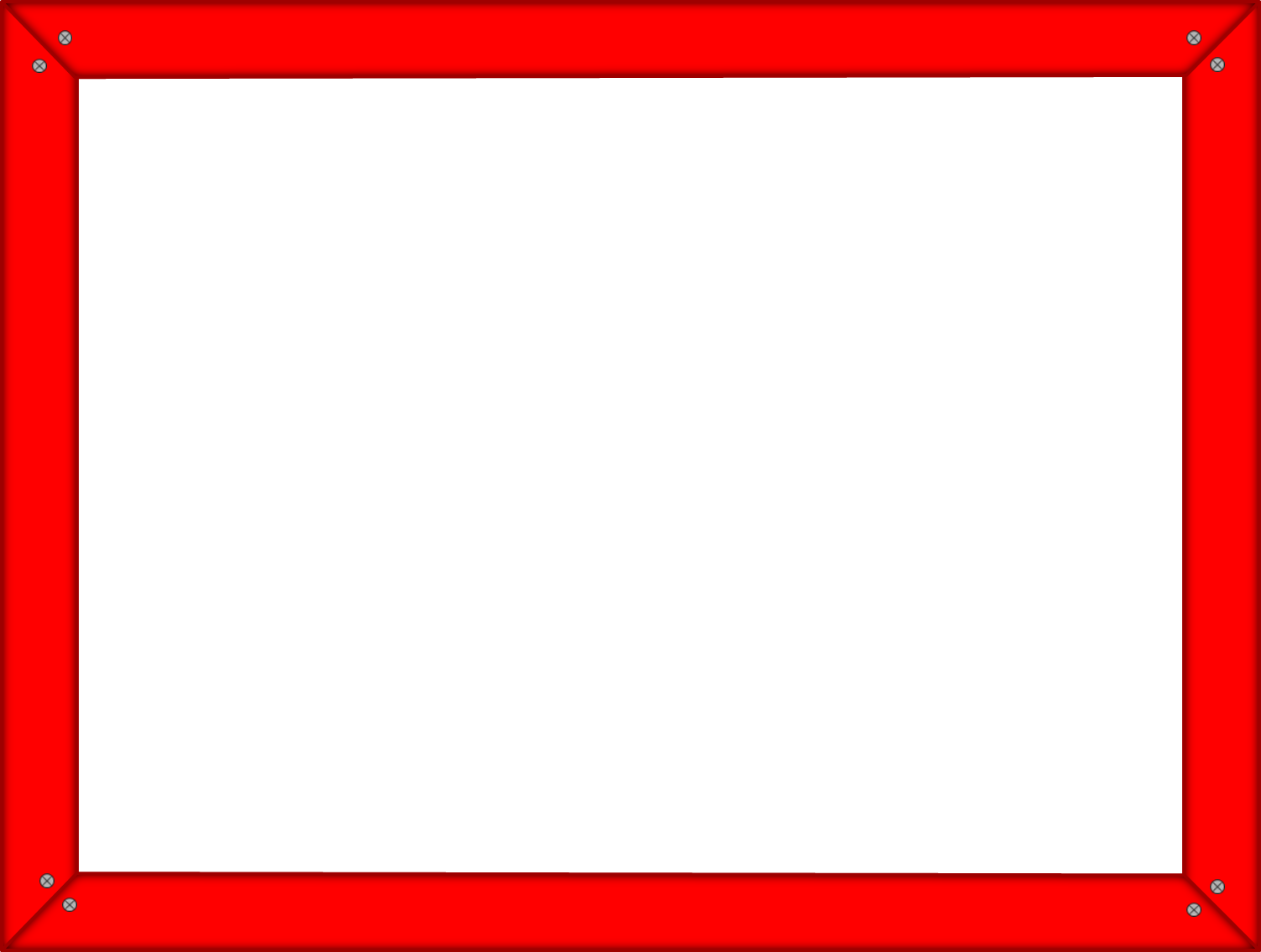 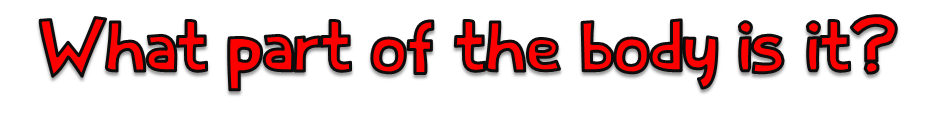 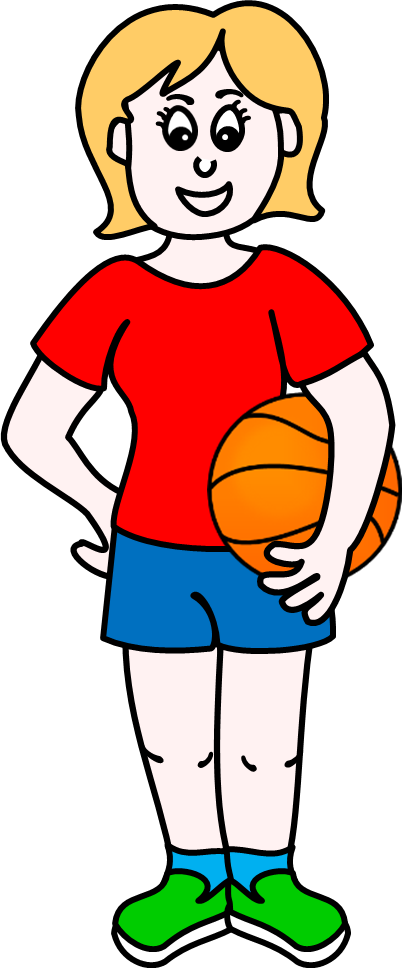 hand
great
arm
shoulder
waist
It’s an 
elbow.
elbow
finger
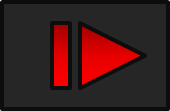 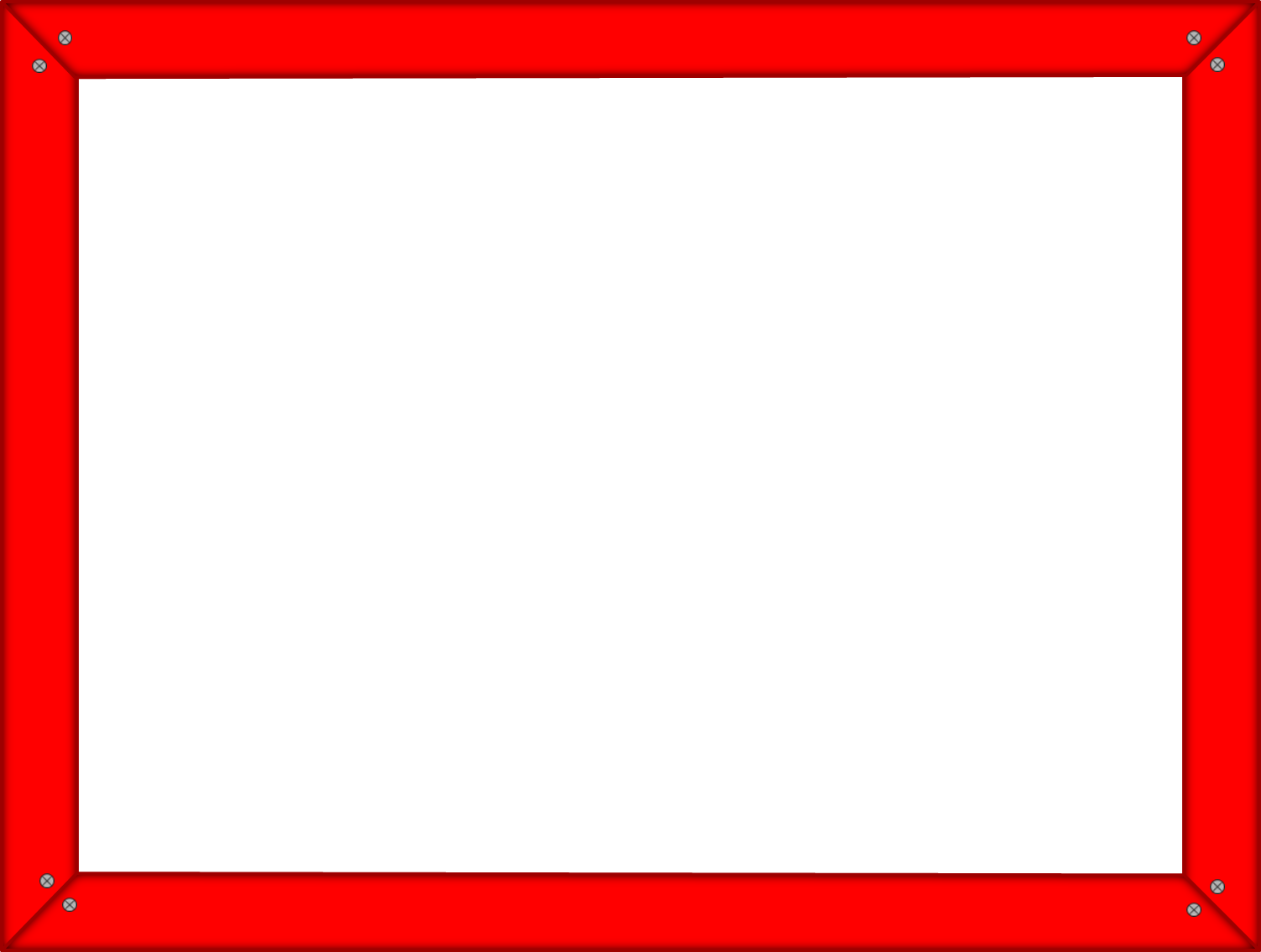 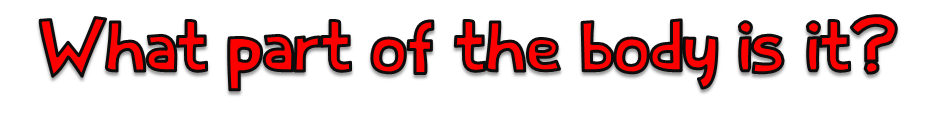 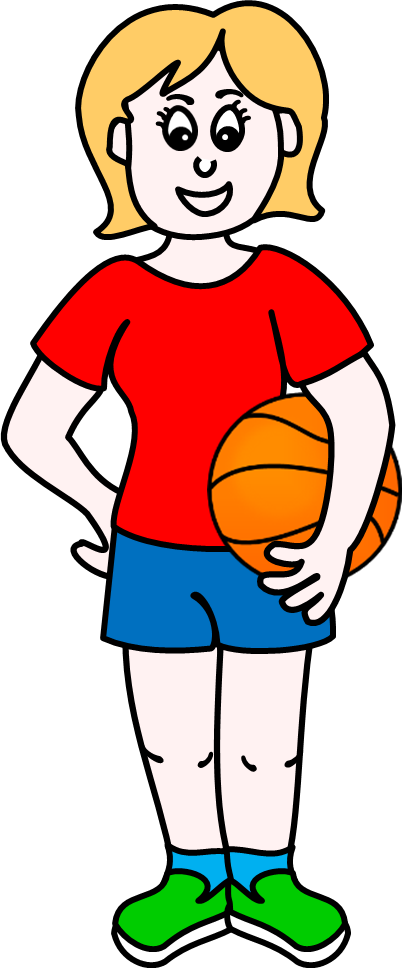 ankle
great
knee
leg
foot
chest
It’s a leg.
toe
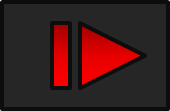 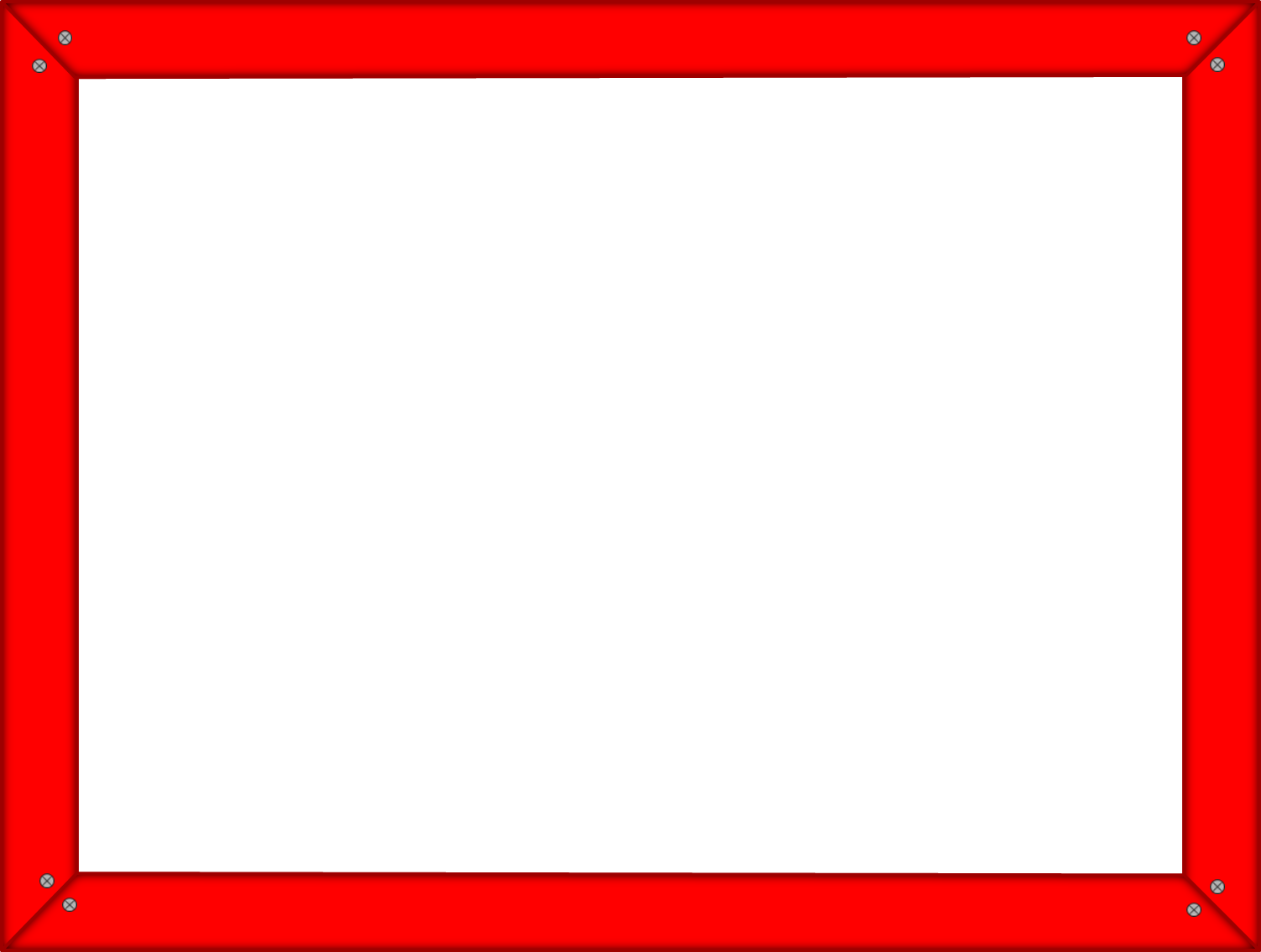 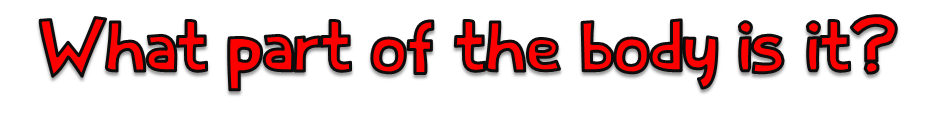 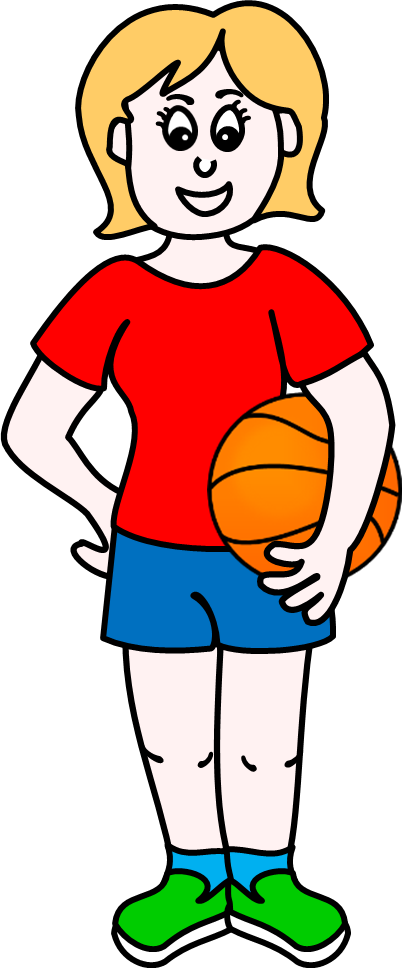 ear
great
head
face
nose
It’s a mouth.
eye
mouth
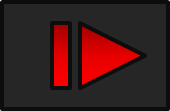 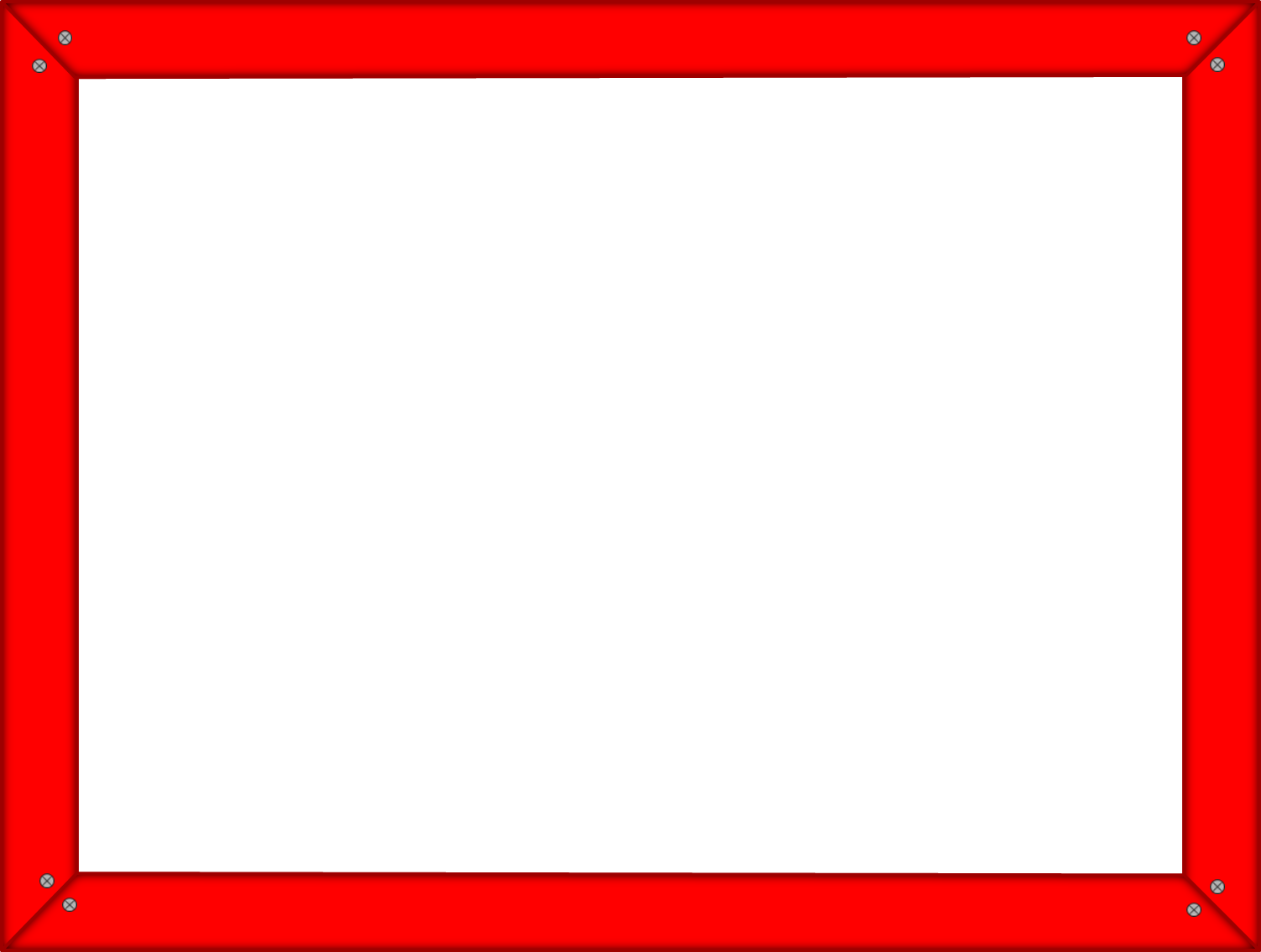 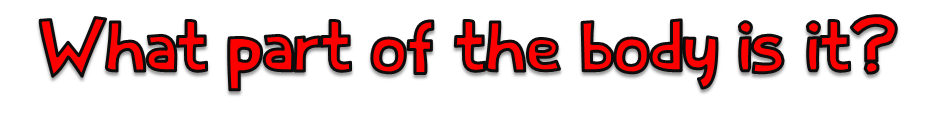 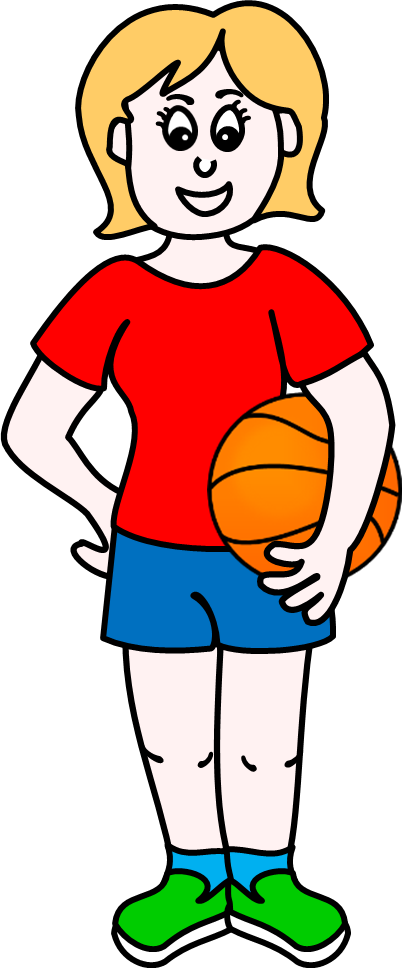 head
great
nose
ear
hair
neck
It’s hair.
eye
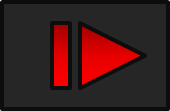 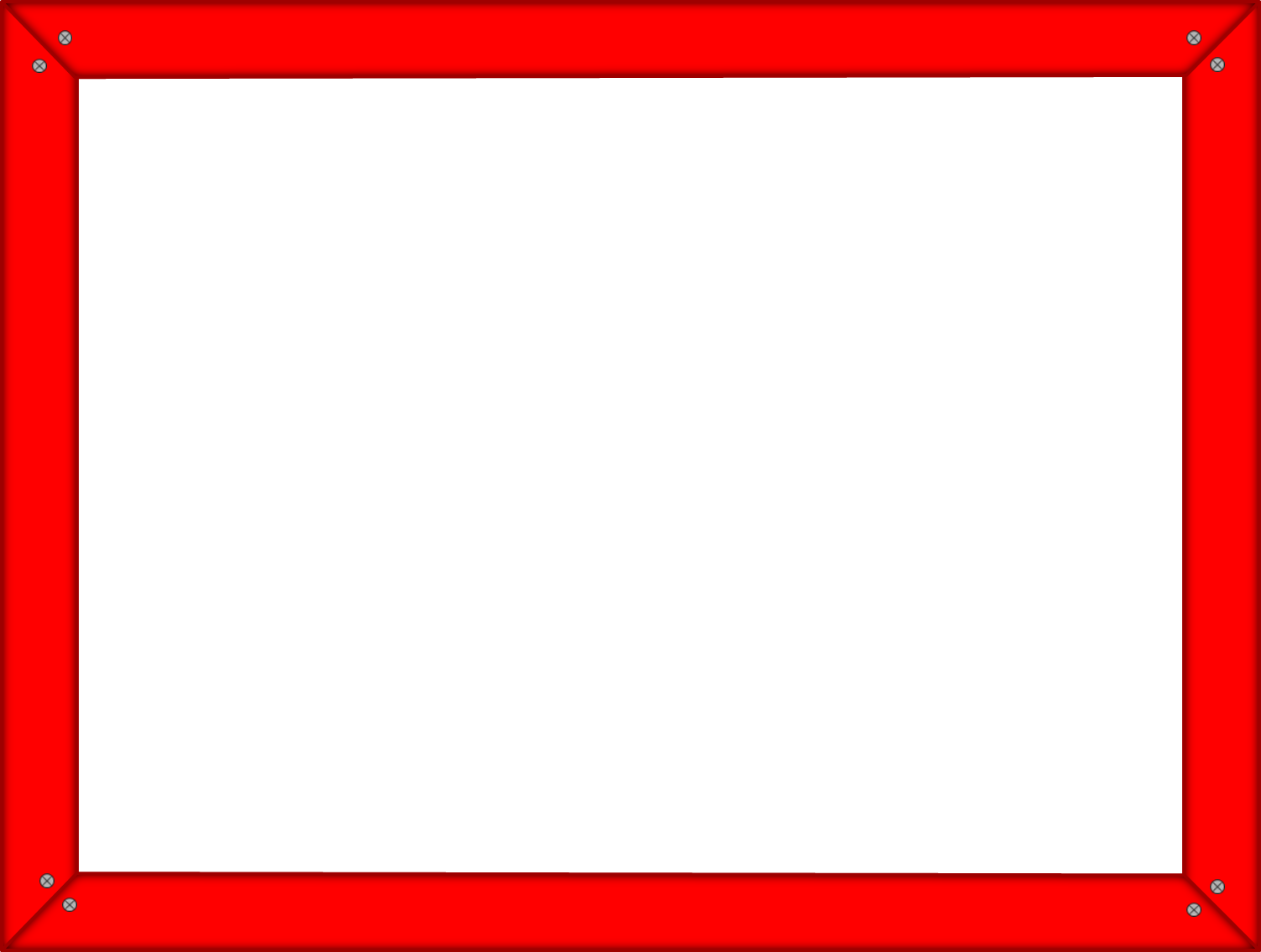 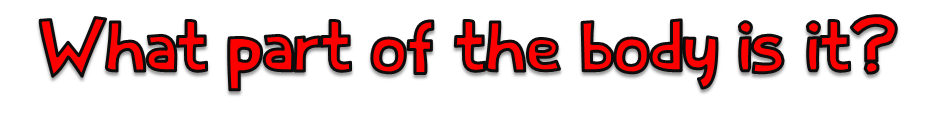 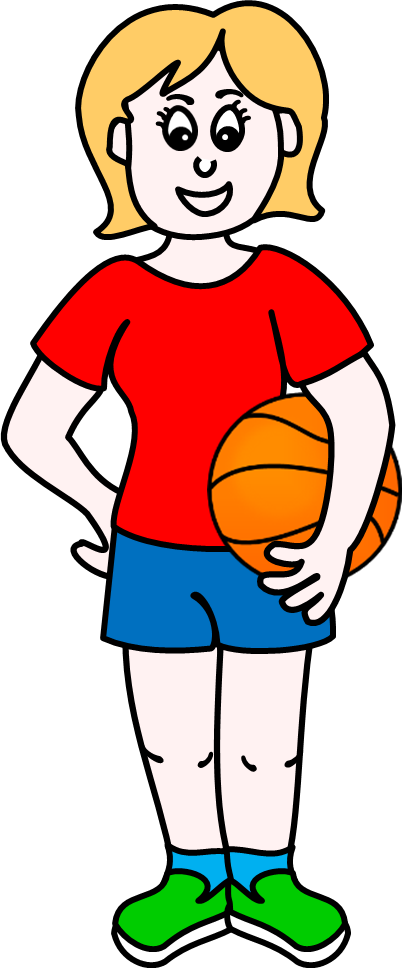 foot
great
leg
thigh
belly
knee
It’s a foot.
belly
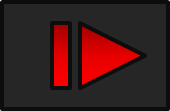 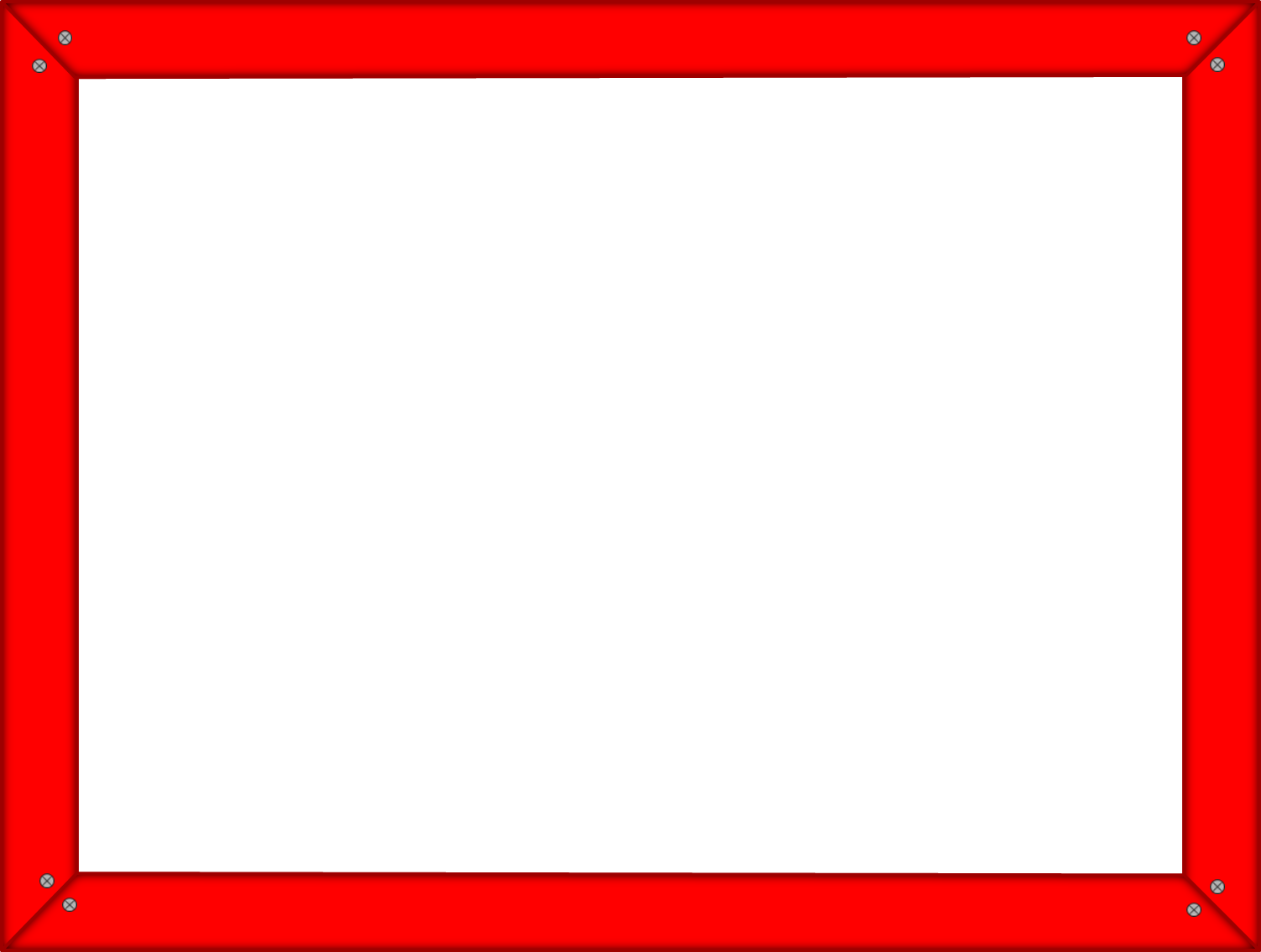 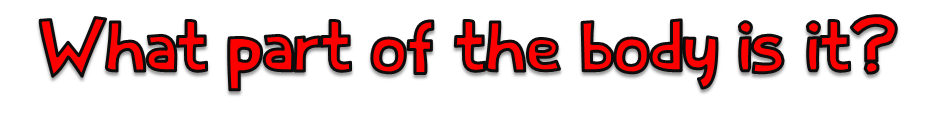 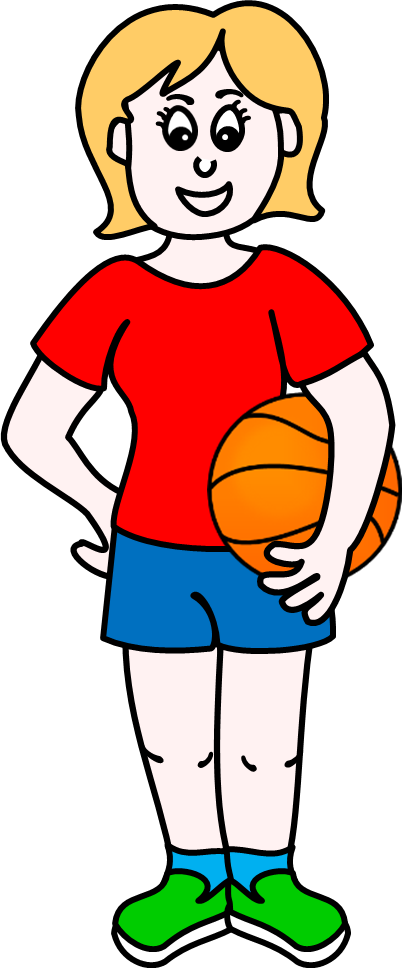 hand
great
wrist
arm
palm
toe
It’s a finger.
finger
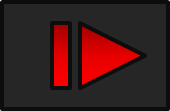 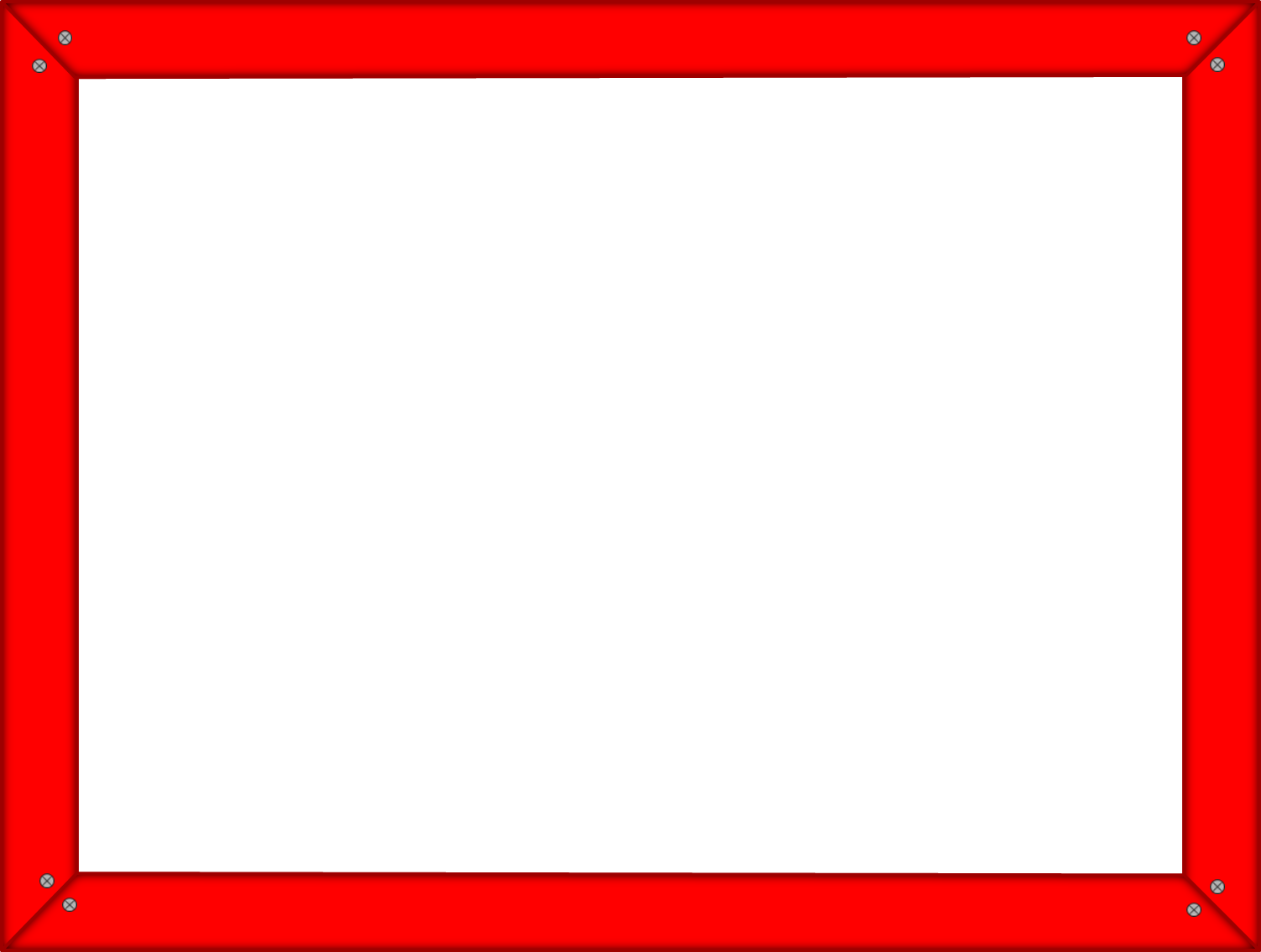 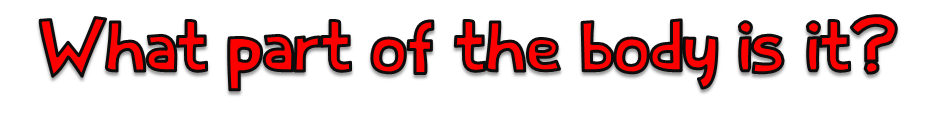 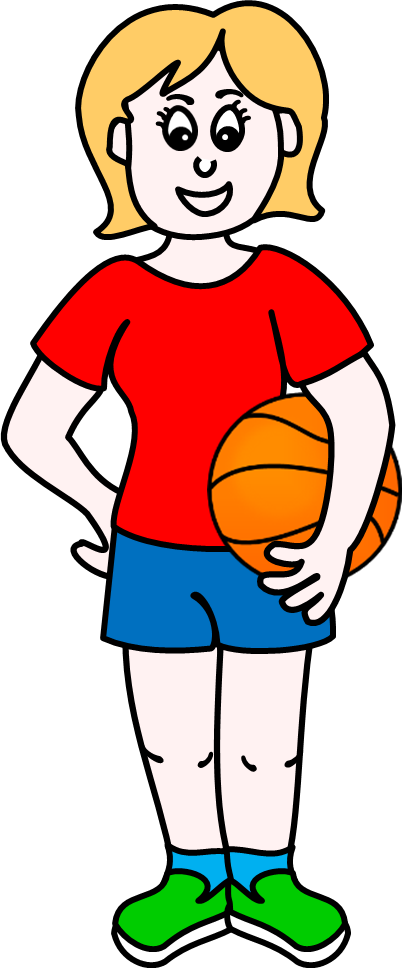 head
great
shoulder
neck
chest
mouth
It’s a neck.
face
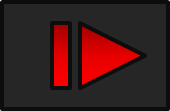 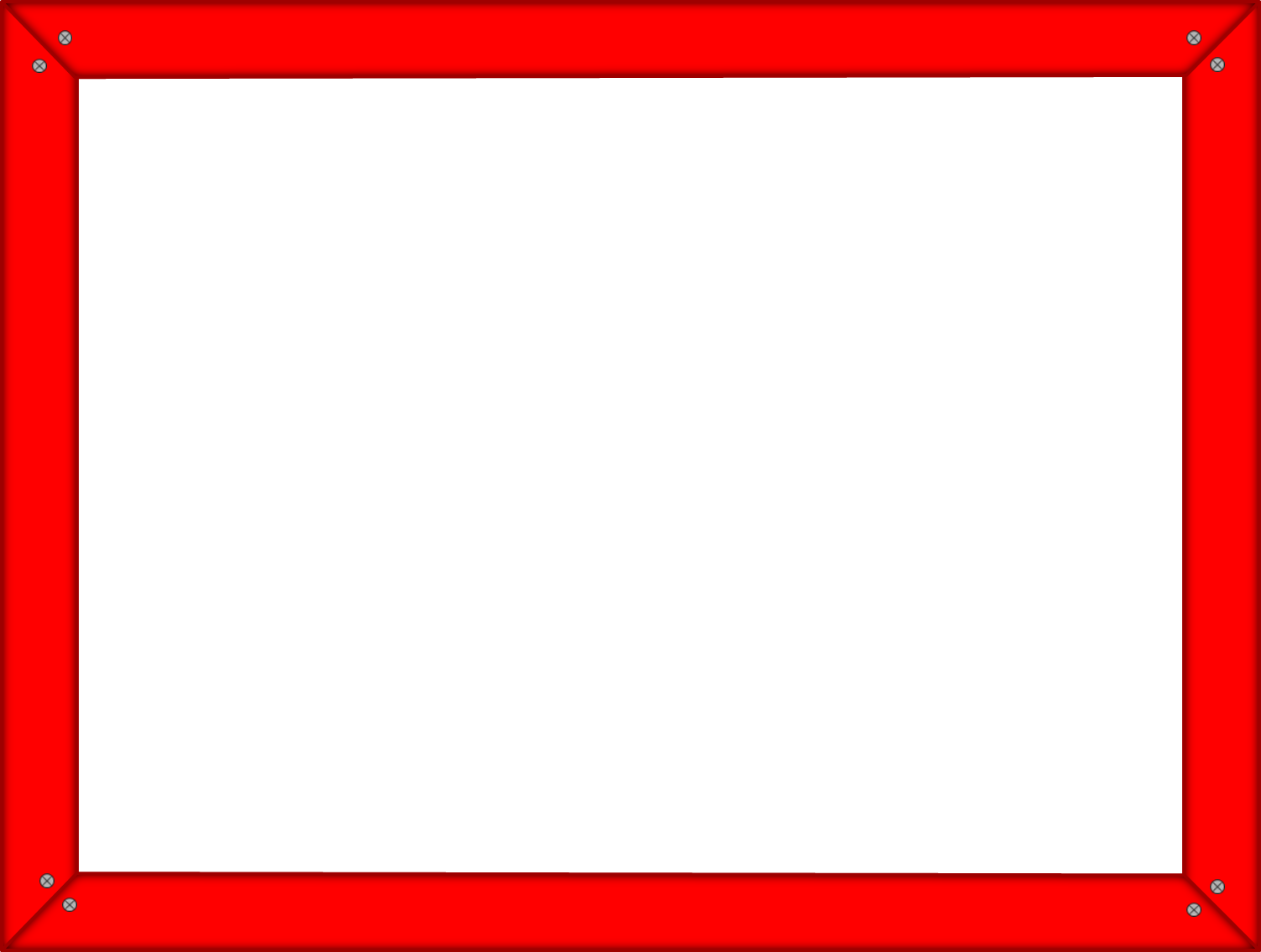 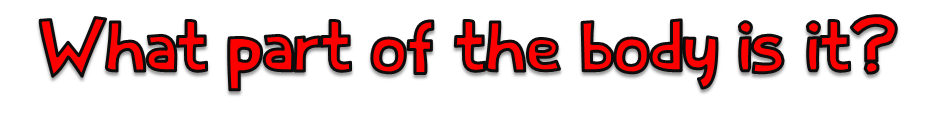 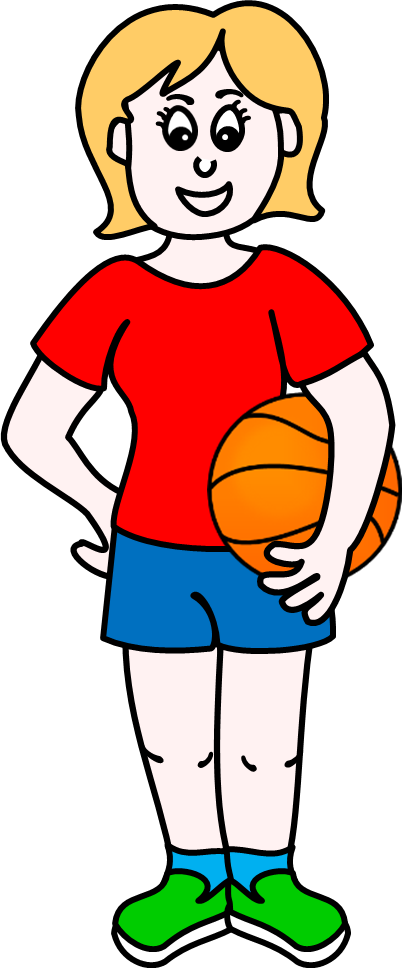 chest
great
back
arm
waist
It’s a 
shoulder.
shoulder
hand
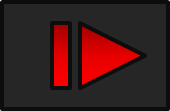 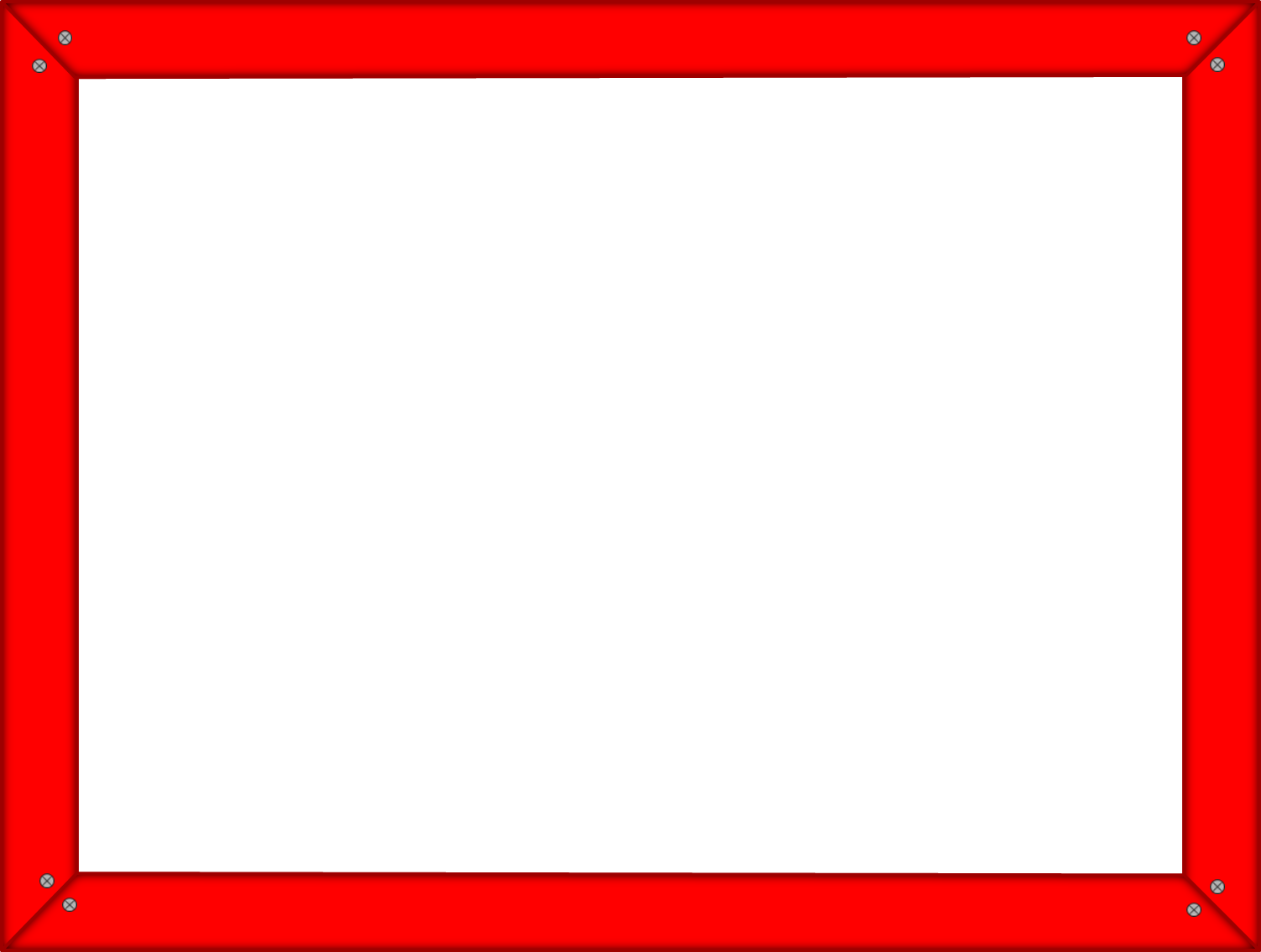 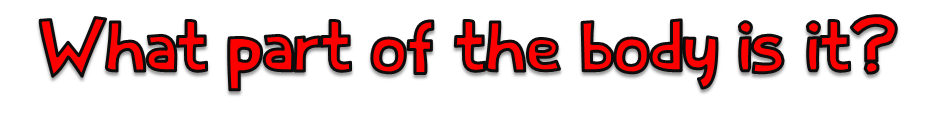 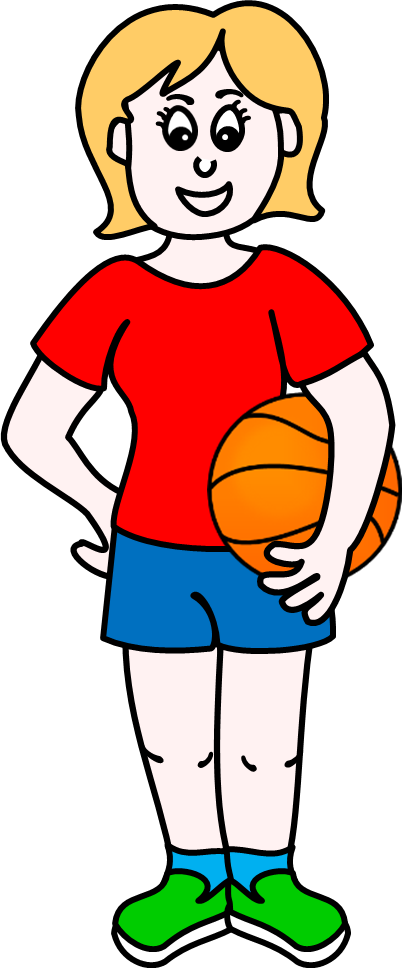 foot
great
ankle
leg
thigh
It’s an 
ankle.
knee
bottom
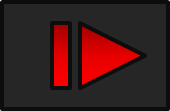 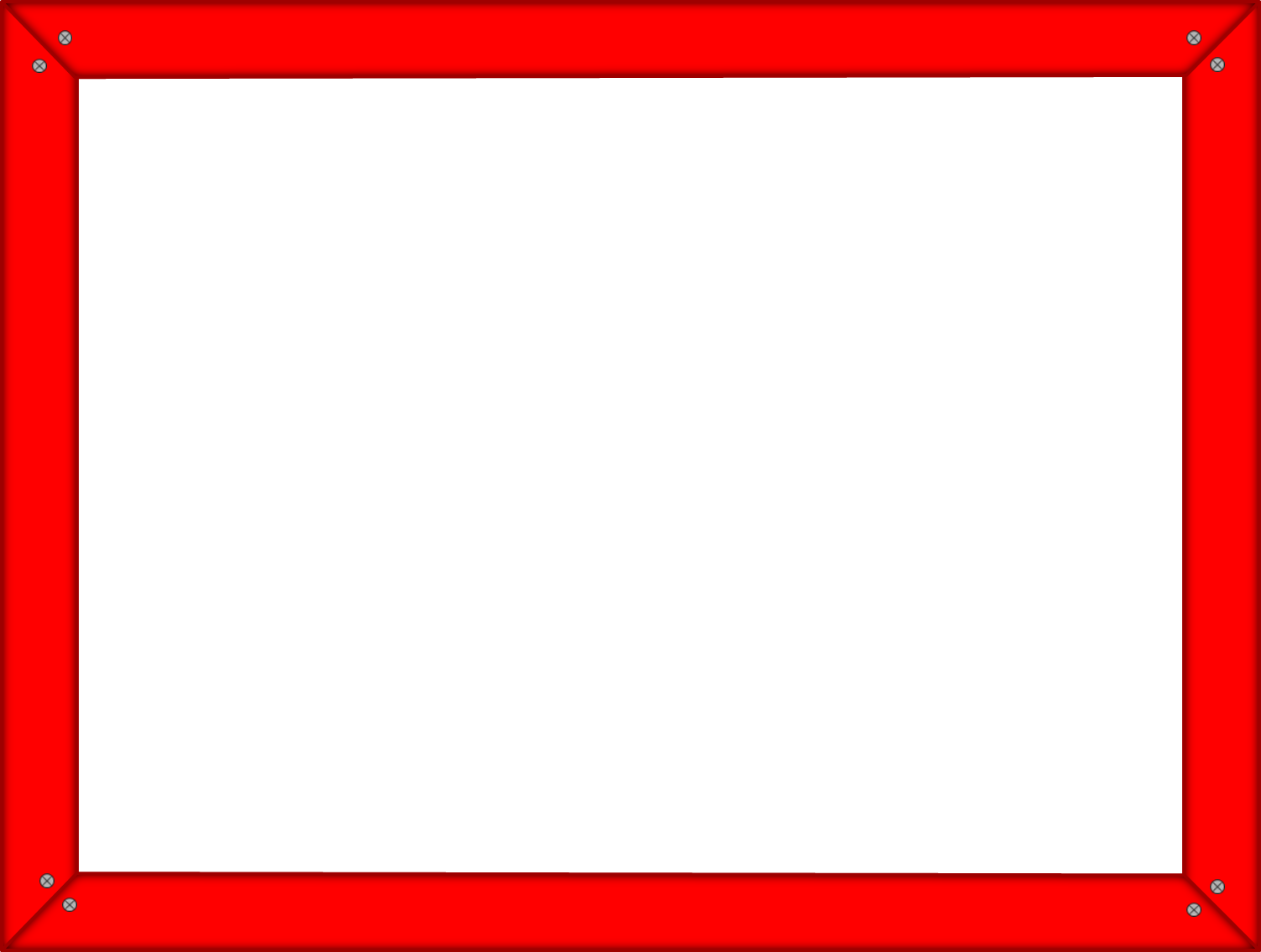 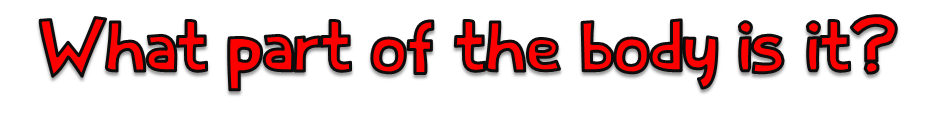 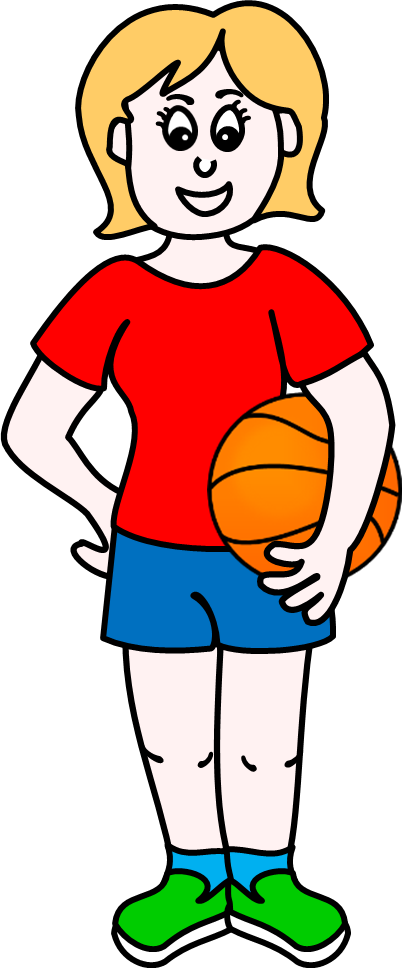 eye
great
ear
head
nose
It’s a nose.
mouth
neck
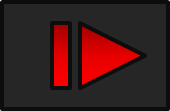 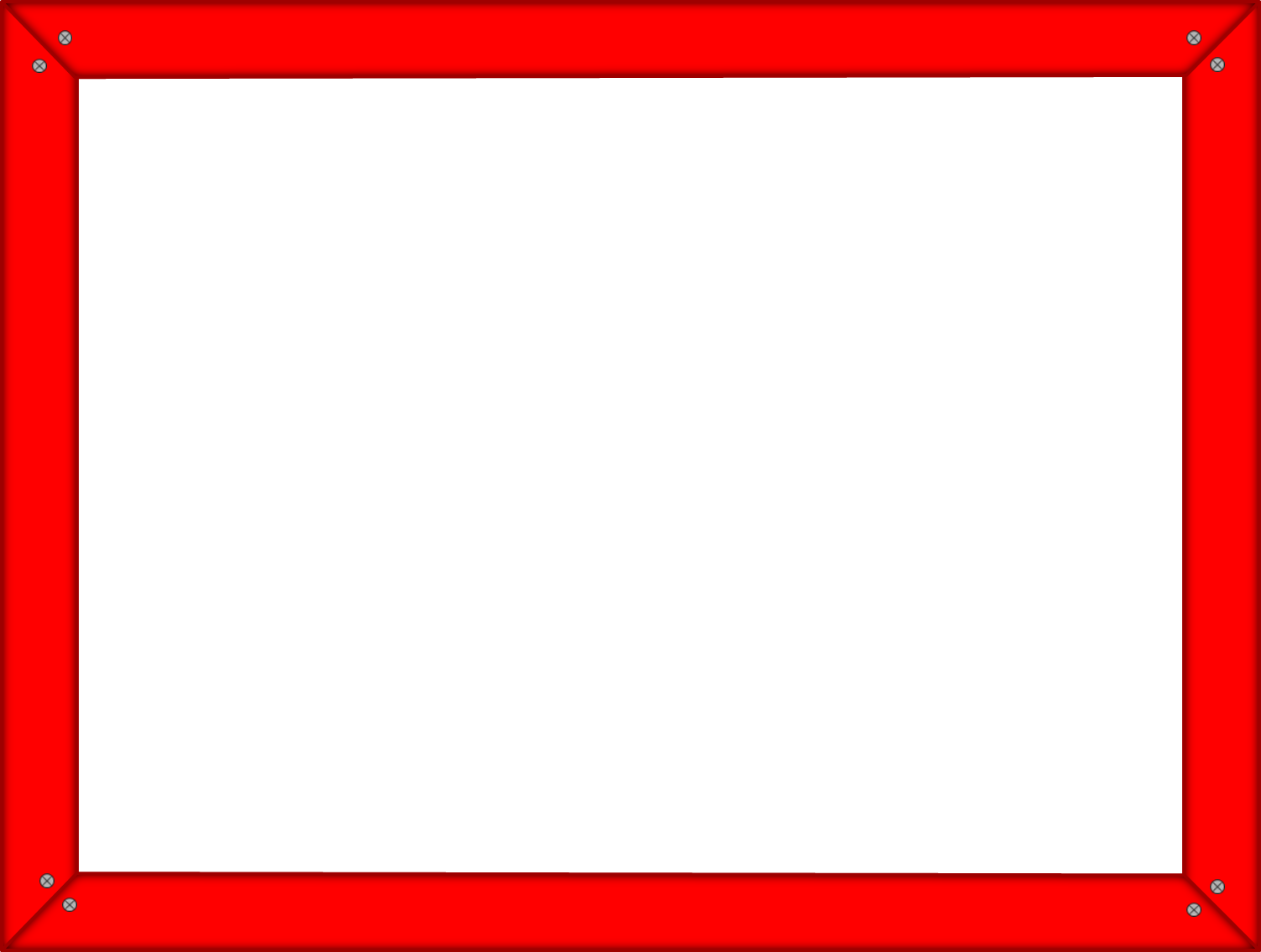 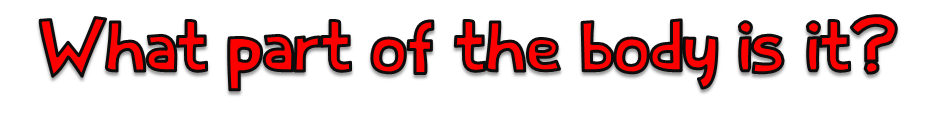 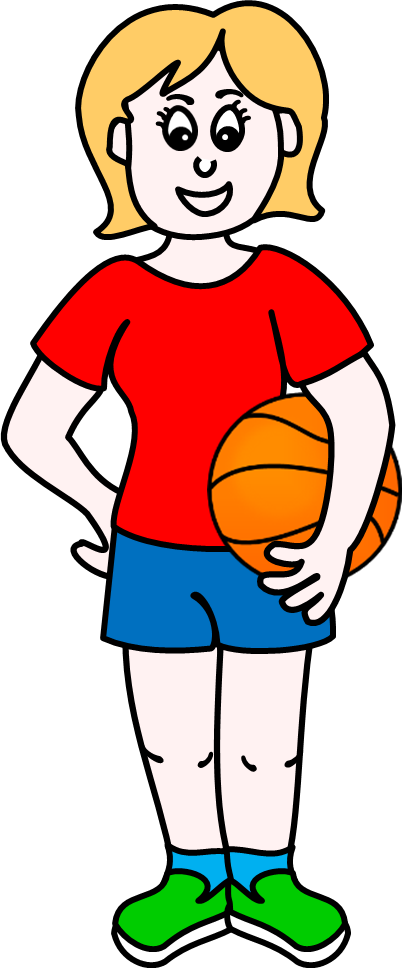 arm
great
elbow
shoulder
waist
It’s a hand.
hand
finger
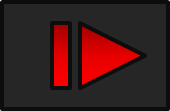 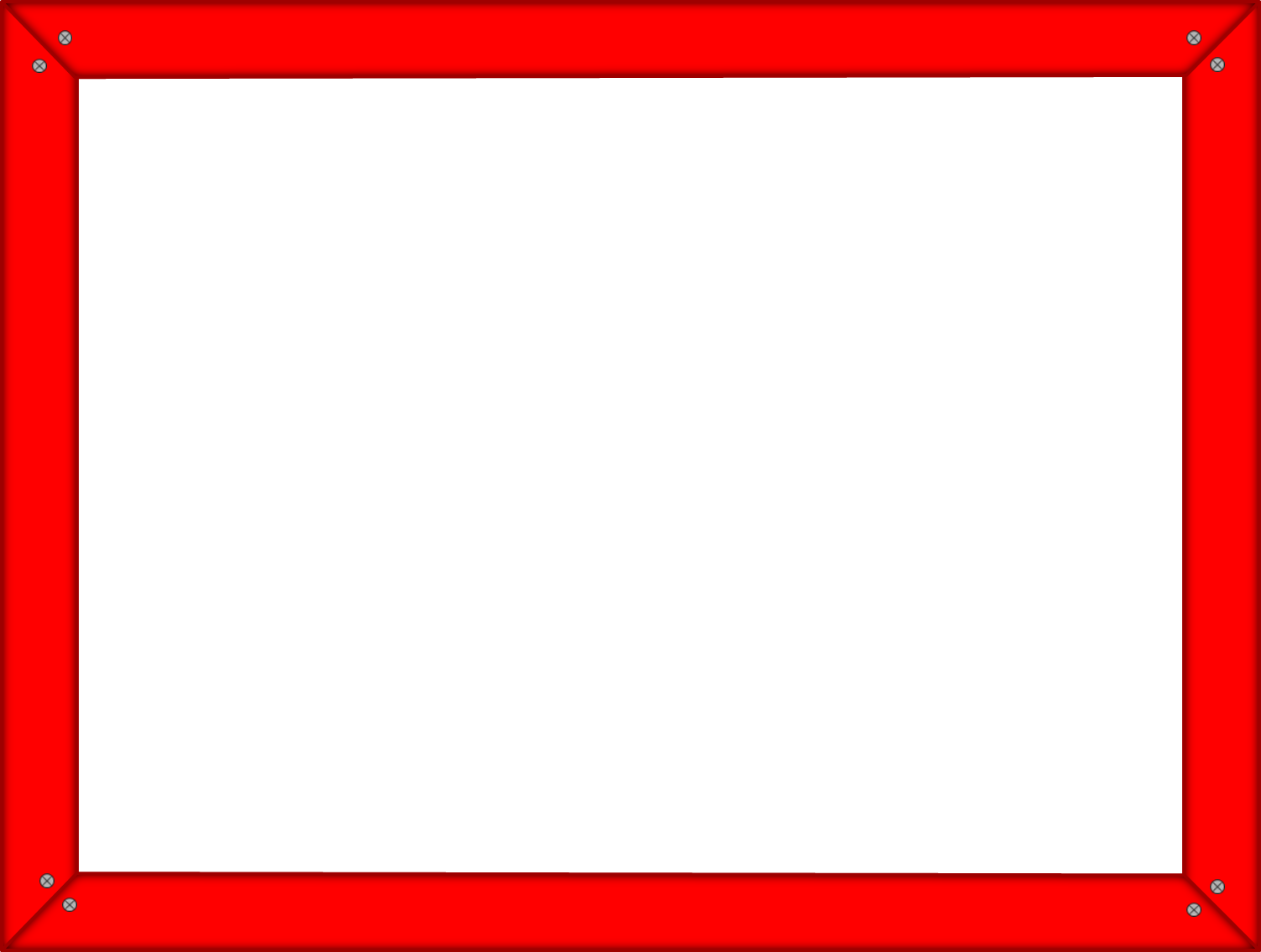 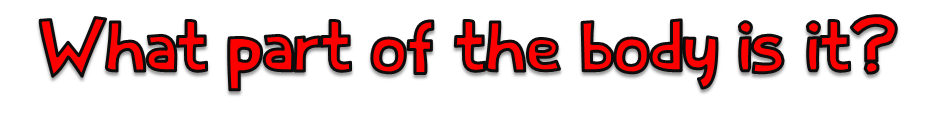 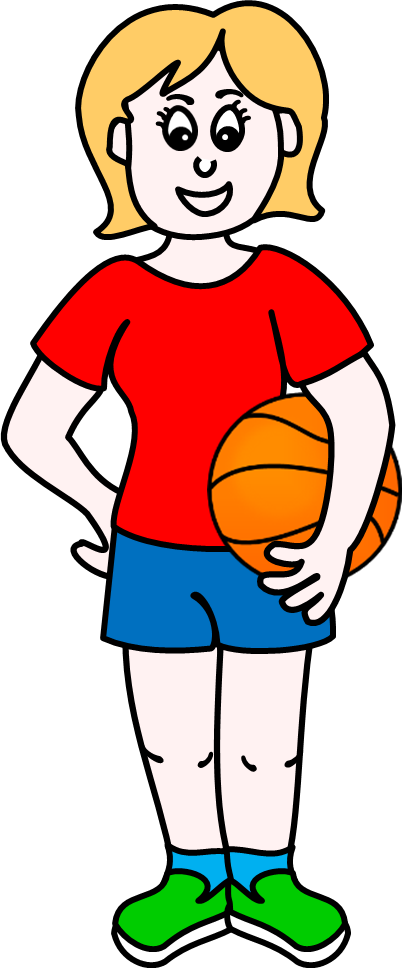 ankle
great
leg
knee
foot
chest
It’s a knee.
toe
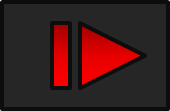 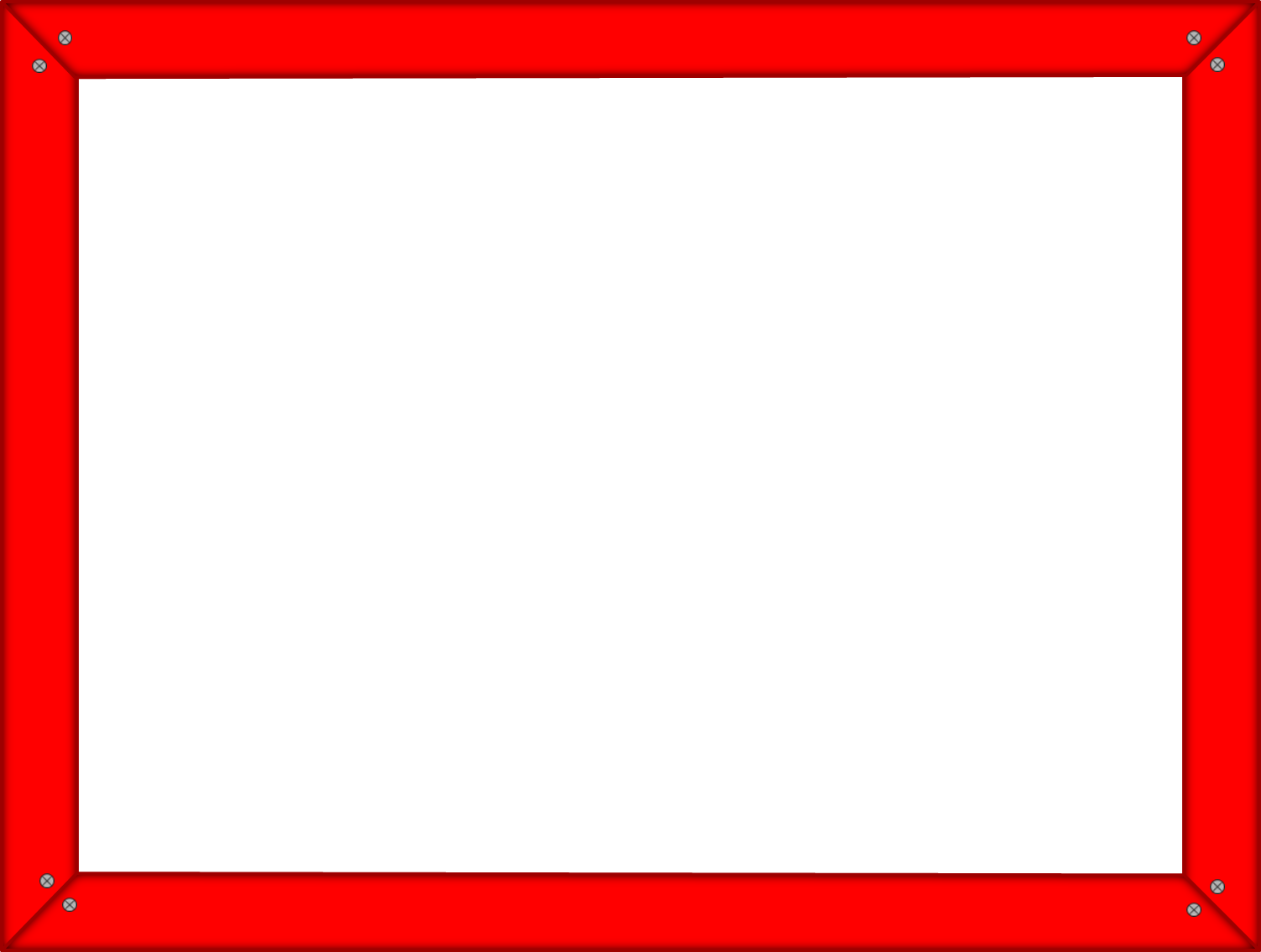 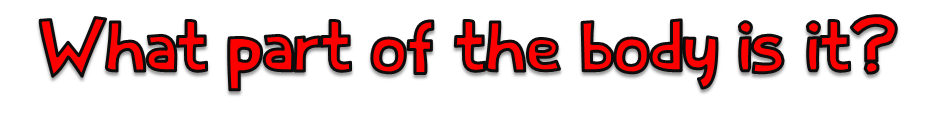 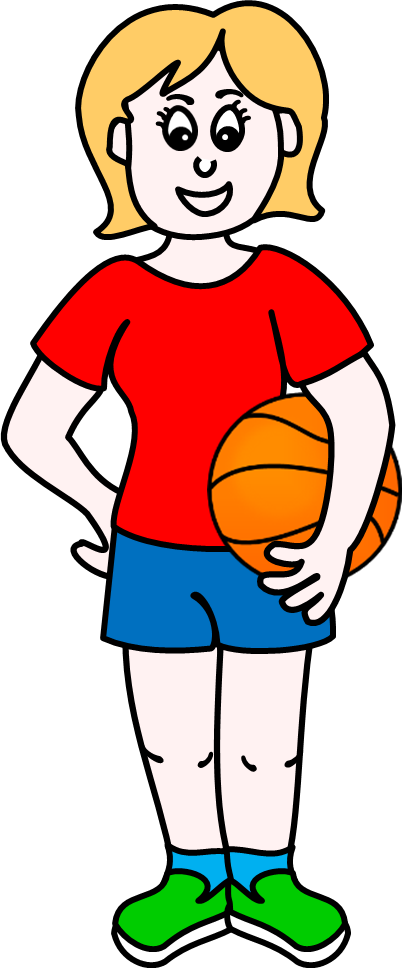 chest
great
back
belly
waist
It’s a back.
thigh
shoulder
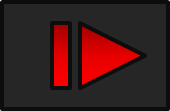 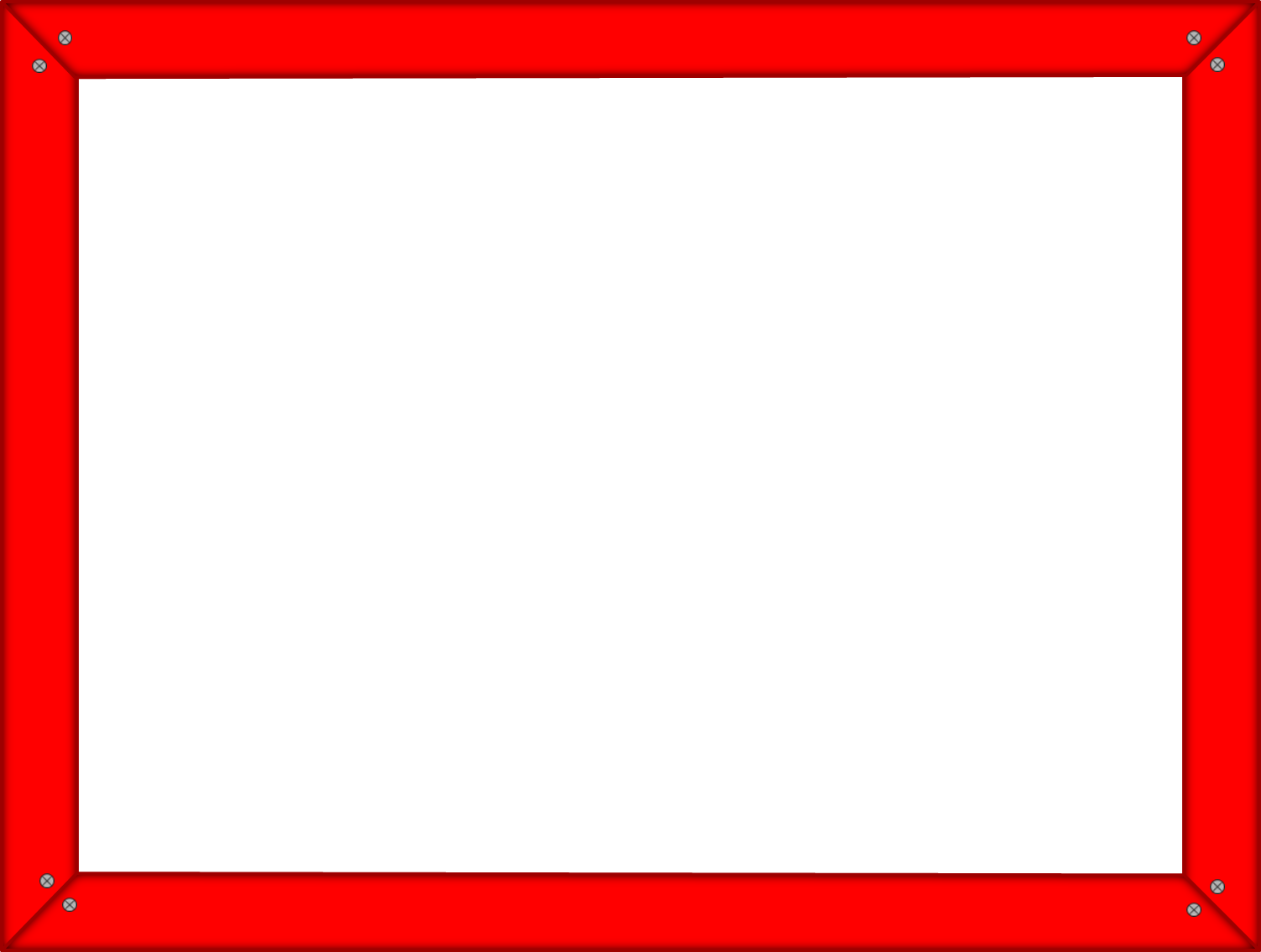 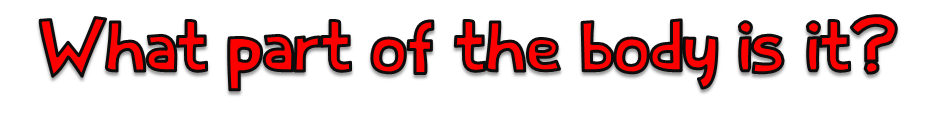 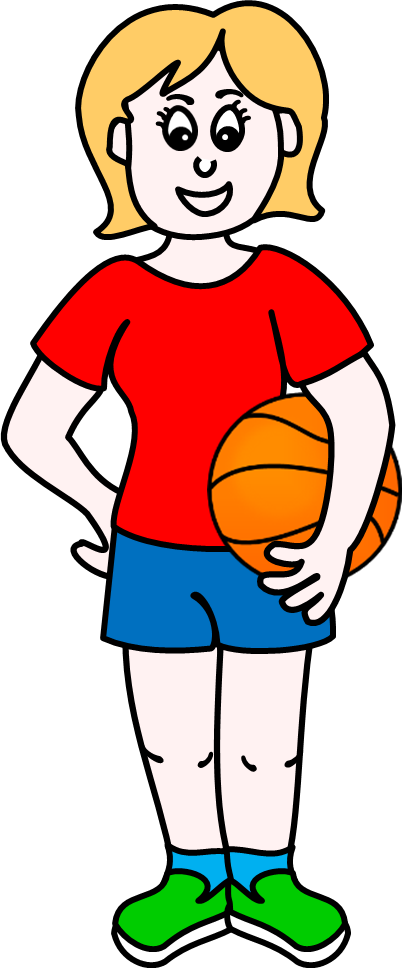 eye
great
nose
ear
hair
neck
It’s a head.
head
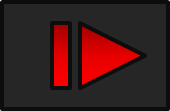 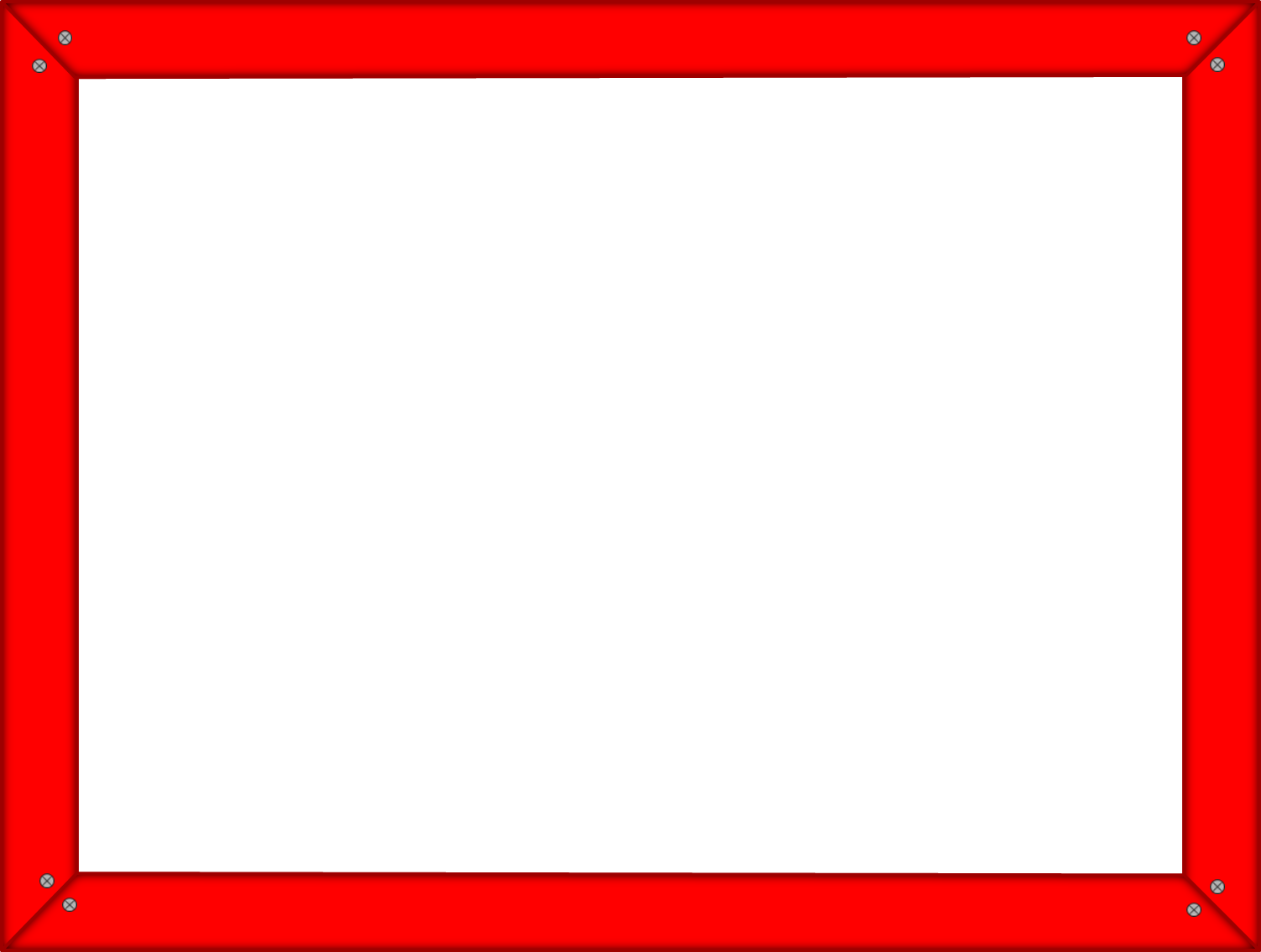 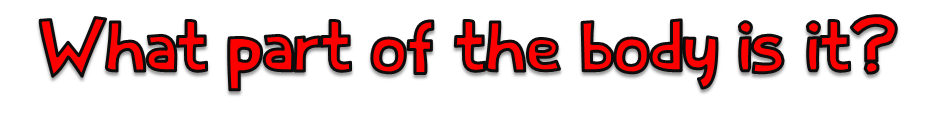 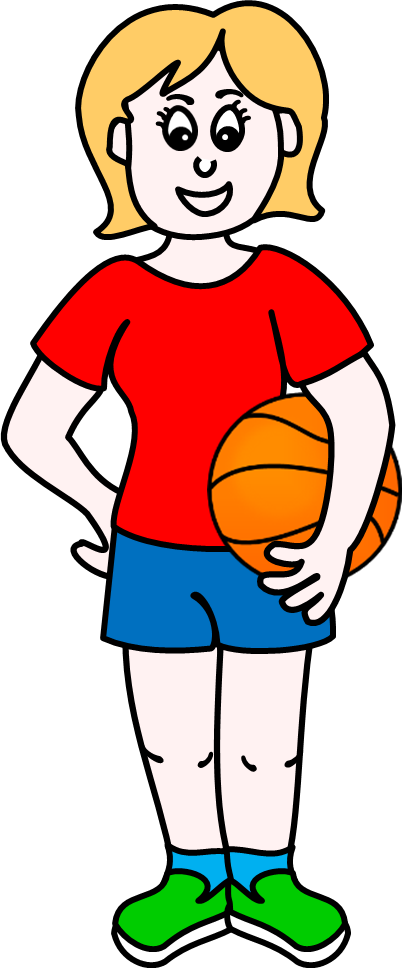 ear
great
eye
face
nose
hair
It’s an eye.
cheek
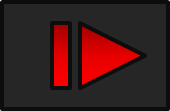 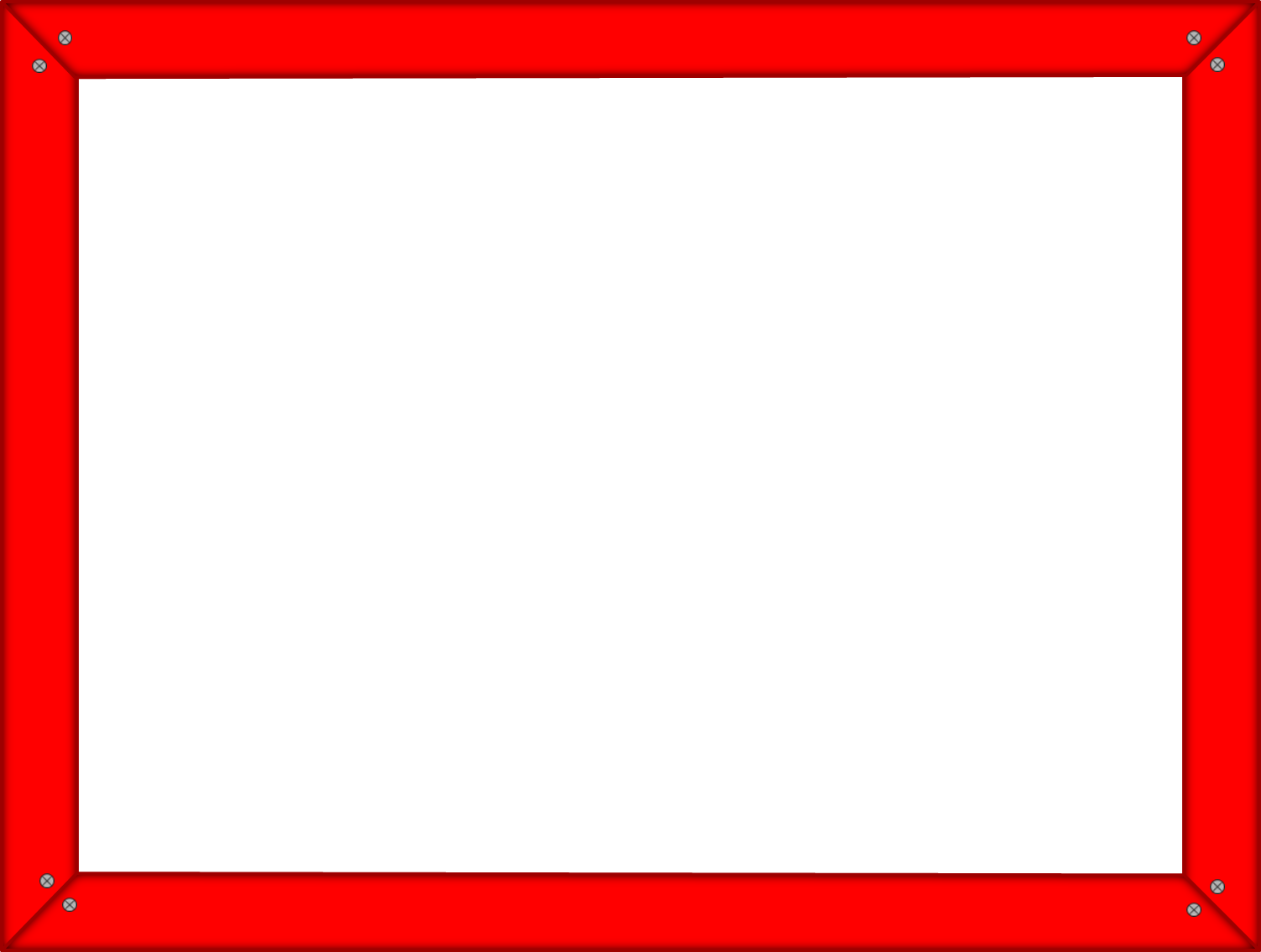 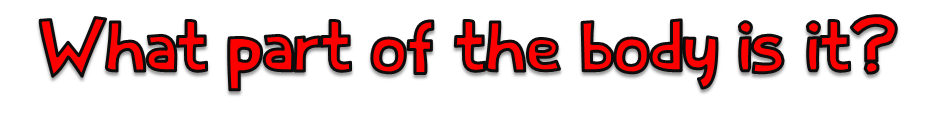 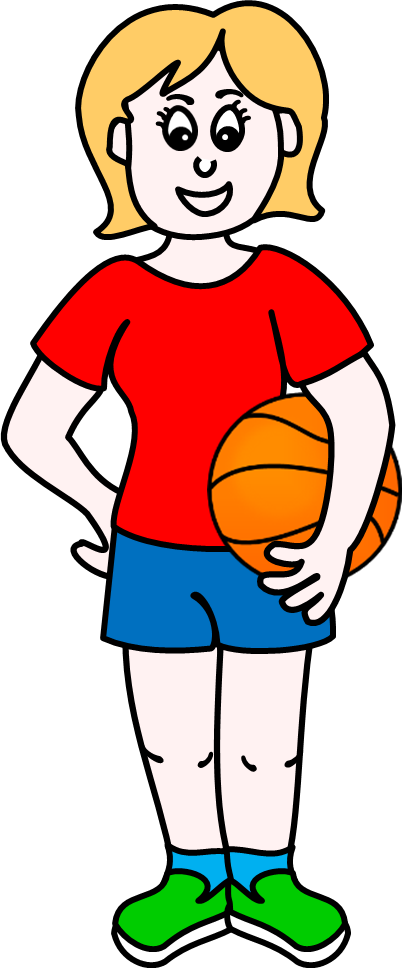 face
great
neck
shoulder
chest
It’s a 
stomach.
stomach
leg
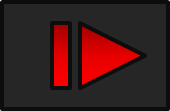 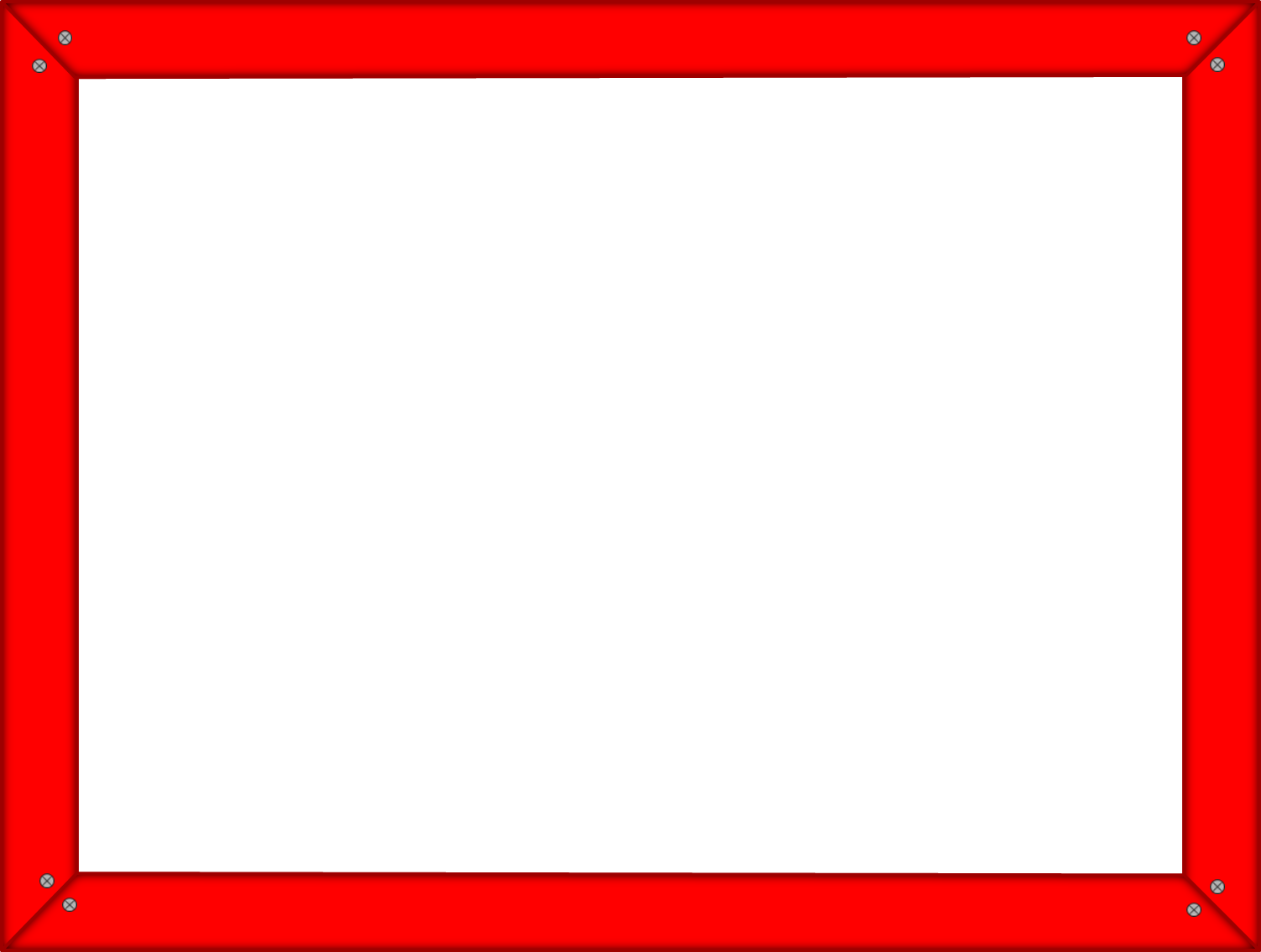 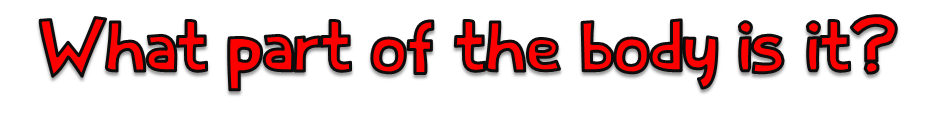 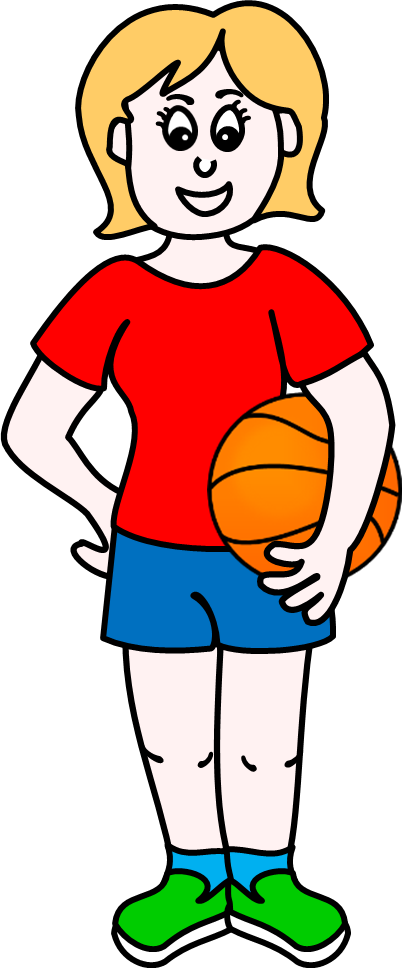 hand
great
arm
neck
elbow
finger
It’s an arm.
wrist
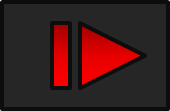 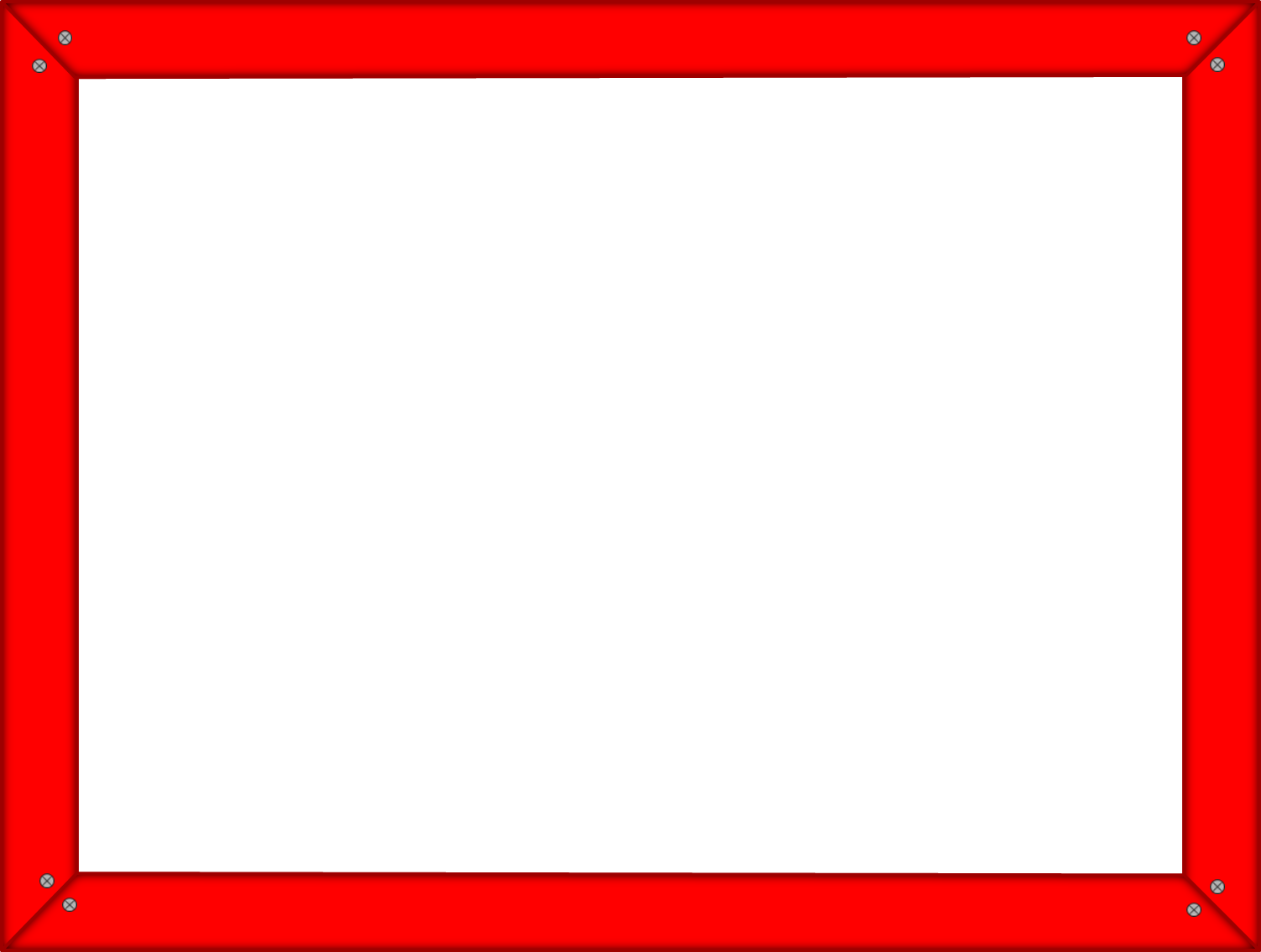 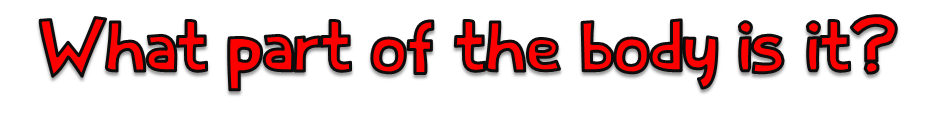 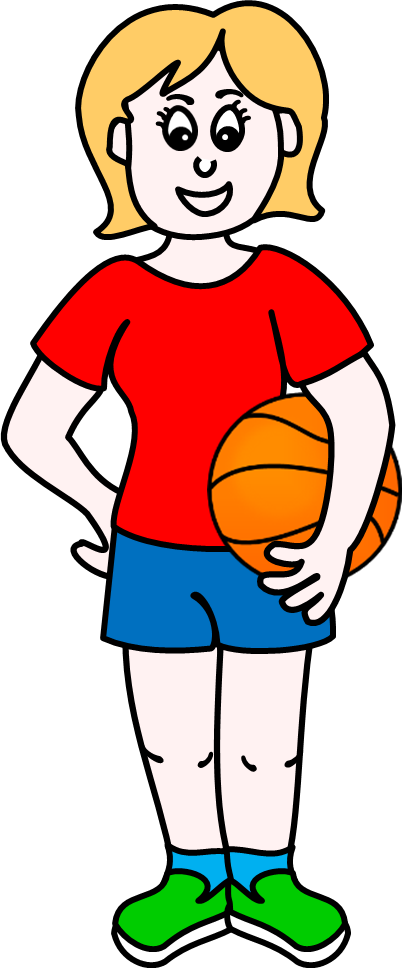 bottom
great
back
arm
chest
It’s a chest.
shoulder
hand
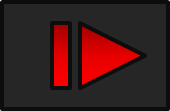 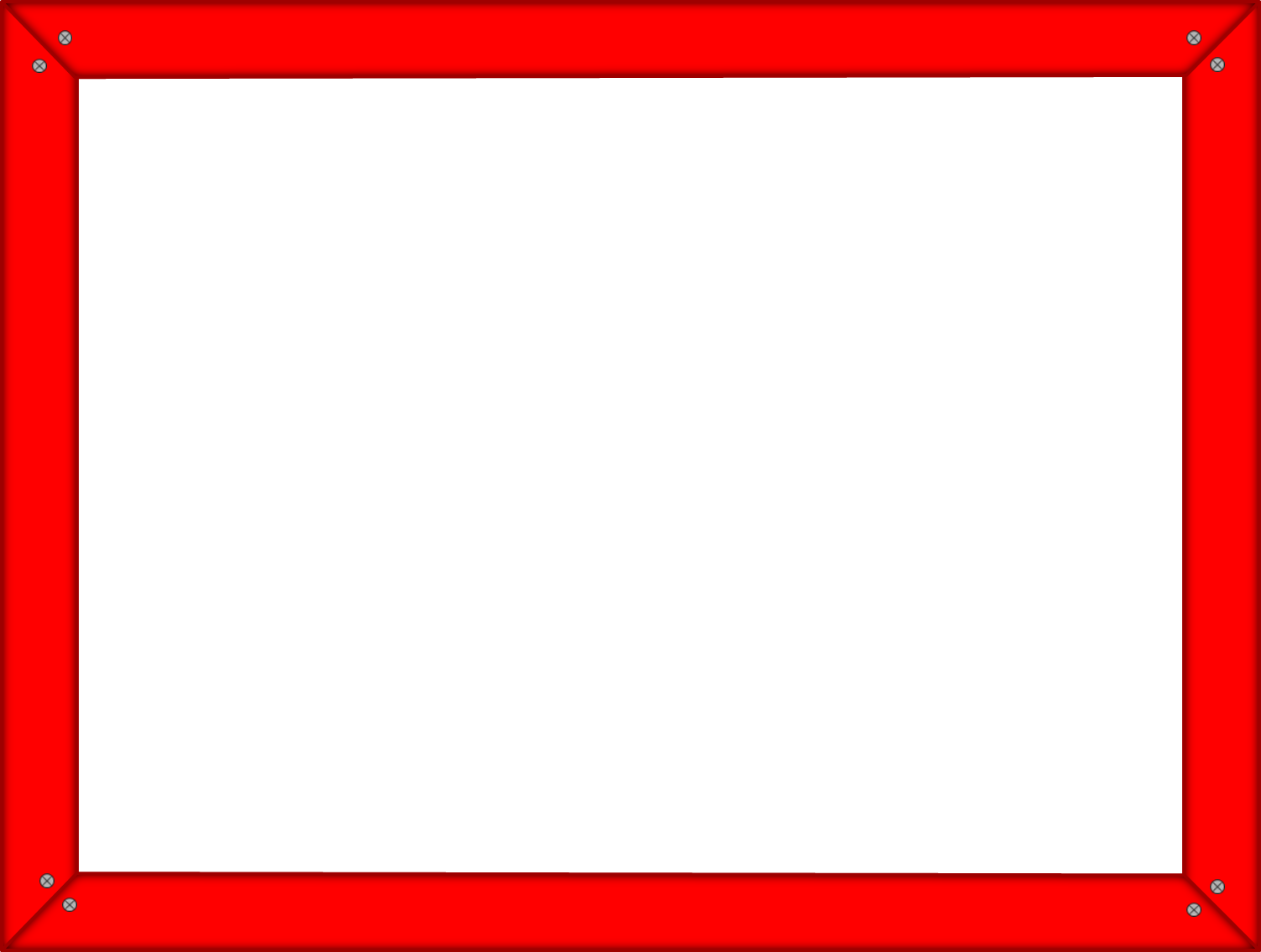 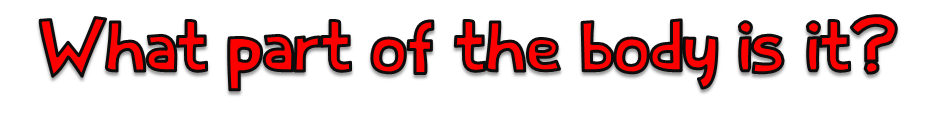 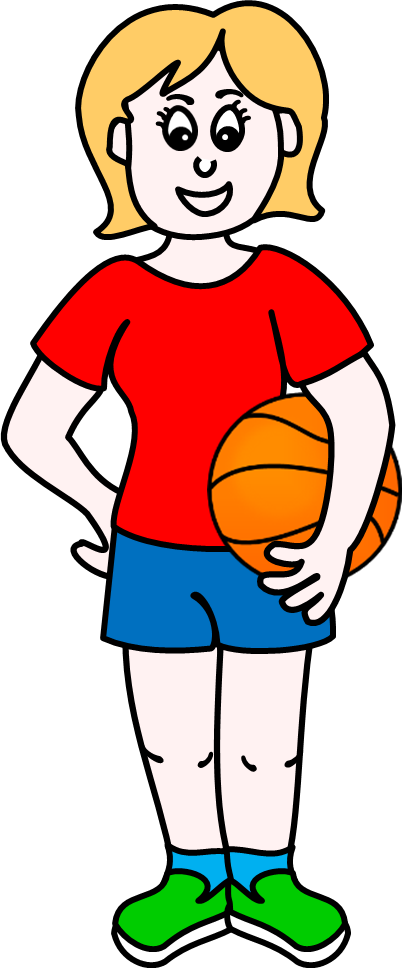 hand
great
ankle
arm
thigh
It’s a wrist.
knee
wrist
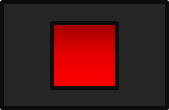